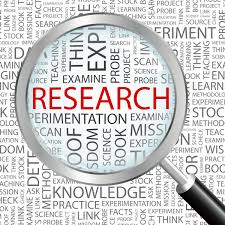 1
Jadwal Penelitian 2017
2
Jadwal Penelitian 2017
3
Jadwal Penelitian 2017
4
Panduan Penelitian & PkM Edisi X
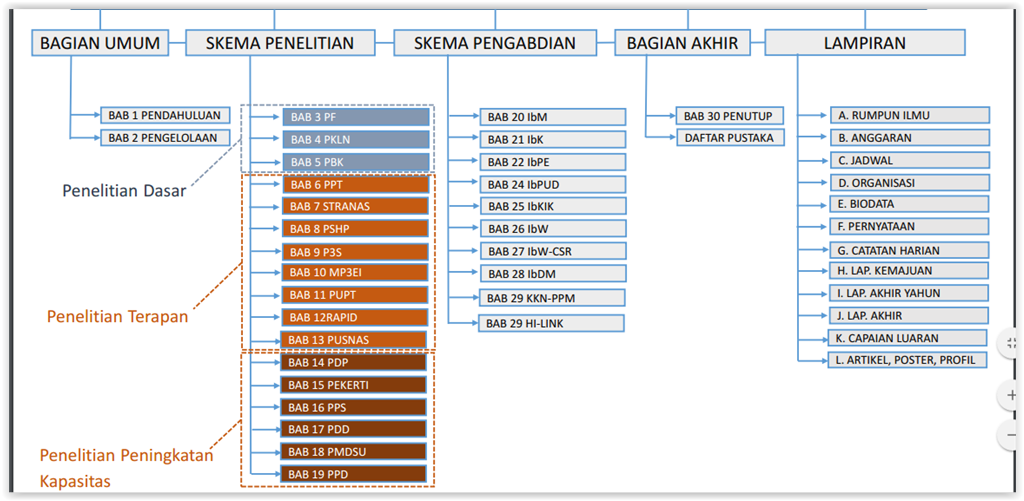 5
Skema Penelitian 2017
Catatan:Ada perbedaan pendanaan dan kriteria antara penelitian yang didanai UT dan DRPM pada skema yang sama.  Cek pada Pedoman Pelaksanaan Penelitian UT Tahun 2017-2020, tersedia di laman lppm.ut.ac.id, dokumen penelitian.
6
Skema Penelitian 2017
7
Skema Penelitian 2017
8
Skema Penelitian 2017
9
Penelitian UT 2017
Sumber: Pedoman Pelaksanaan Penelitian UT Tahun 2017-2020
10
Penelitian 2017
11
Penelitian ke-UT-an 2017
Penelitian Pranata Komputer

Tujuan:
Mengembangkan kebutuhan yang terkait dengan penerapan ICT di UT; dan
Mengevaluasi aplikasi atau sistem yang terkait dengan penerapan ICT di UT

PJ: PK
Biaya: Maks 20 juta
Ketua Peneliti dosen yang menguasai ICT atau Tenaga ICT minimal S1
Anggota tim maksimum 2 orang, minimal D3 ICT
Luaran Penelitian:
Laporan penelitian;
Rekomendasi perbaikan aplikasi atau sistem berdasarkan hasil penelitian; dan
Artikel untuk jurnal dari hasil penelitiannya (optional).
12
Penelitian ke-UT-an 2017
Penelitian Pengembangan Institusi

PJ: PAU/PK, tergantung area penelitian
Biaya: Maks 100 juta
Ketua Peneliti minimal berpendidikan S3 atau S2 dengan penugasan dari Rektor
Anggota tim maksimum  5  orang  dengan  gelar  akademik minimum S2.
Contoh Area Penelitian:
pengembangan kurikulum
pengembangan bahan ajar
layanan bantuan belajar
efektivitas pelatihan tutor
pengembangan model pembelajaran
kemahasiswaan
pengembangan sistem EHB
tentang penyelenggaraan ujian
manajemen penjaminan mutu
kepuasan stakeholders
exit survey
tracer study
dst
13
Penelitian ke-UT-an 2017
Penelitian PTJJ

PJ: PAU
Biaya: Maks 100 juta
Ketua Peneliti minimal berpendidikan S3 atau S2 dengan penugasan dari Rektor
Anggota tim maksimum  5  orang  dengan  gelar  akademik minimum S2
Contoh Topik Penelitian:
Pengembangan model pembelajaran online
Pengembangan model pelatihan online
Pengembangan model bahan ajar digital interaktif
Pola interaksi pada pembelajaran jarak jauh
Penerapan Learning Analytics pada pembelajaran online
Ketahanan belajar mahasiswa PJJ
Pengembangan self-proctoring system untuk ujian online
Pengembangan model pendidikan inklusif 
Pengembangan model pendidikan sepanjang hayat berbasis PJJ
Dst.
14
Penelitian ke-UT-an 2017
Penelitian Pengembangan Program Studi

PJ: PAU
Biaya: 
Studi Kelayakan maks 35 juta
R & D Bahan Ajar maks 100 juta
Evaluasi Program Studi maks 50 juta

Penugasan dari Dekan
Contoh Penelitian Evaluasi Program Studi

Efektivitas Kurikulum 
Efektivitas Layanan Bantuan Belajar 
Peningkatan Kualitas Pembelajaran 
Efektivitas Pembimbingan Praktik/Praktikum 
Efektivitas Pemanfaatan Dry Lab 
Effektivitas Pemanfaatan Kit Tutorial (level Prodi) 
Efektivitas Evaluasi Hasil Belajar 
Penelitian Relevansi dan Daya Saing Program Studi 
Evaluasi tentang Kinerja Akademik Dosen 
Dst
15
Penelitian ke-UT-an 2017
Penelitian Kolaborasi Luar Negeri

PJ: PAU
Biaya: maks 100 juta

Penugasan dari Rektor
Ketua peneliti adalah dosen UT dengan gelar akademik S-3 
Jumlah tim peneliti dari UT maksimum tiga orang dengan gelar akademik minimum S2
Contoh penelitian kolaborasi tahun 2016

Capitalising open education in ASEAN
Labour migration in ASEAN
Employers’ satisfaction
Satisfaction and perceived learning outcomes in online learning
Students’ persistence
16
Penelitian DRPM 2017
17
Penelitian DRPM 2017
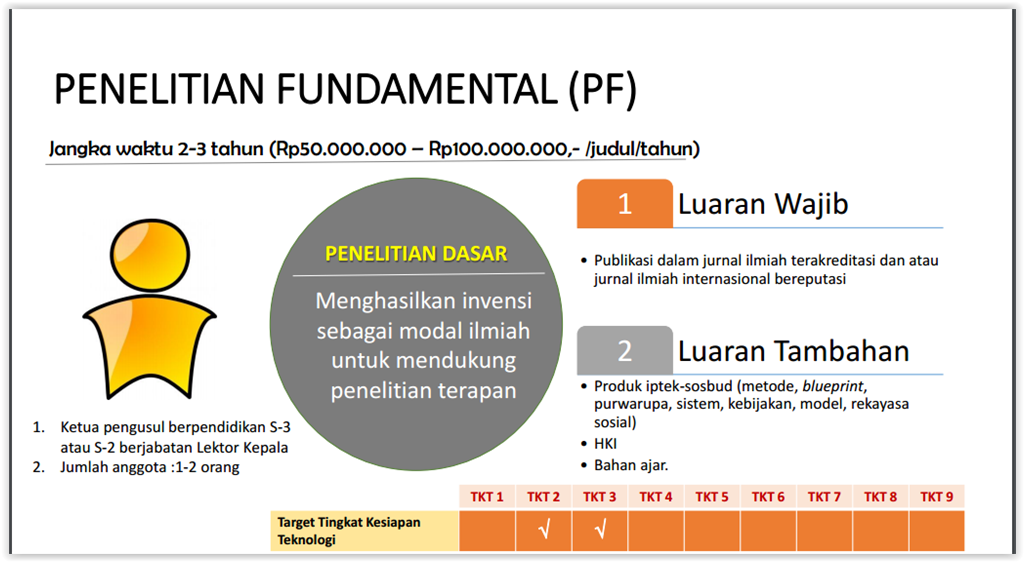 18
Penelitian DRPM 2017
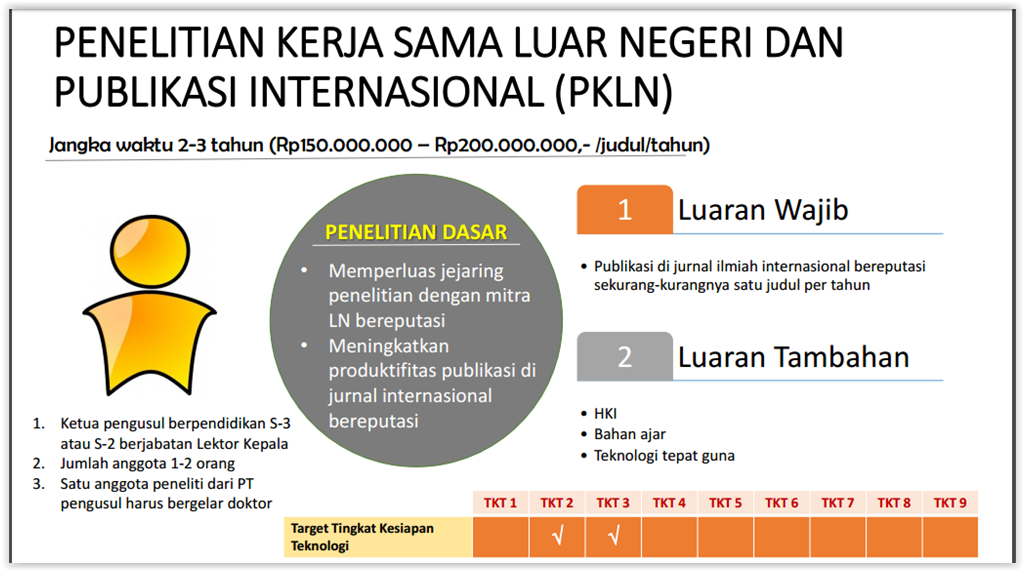 19
Penelitian DRPM 2017
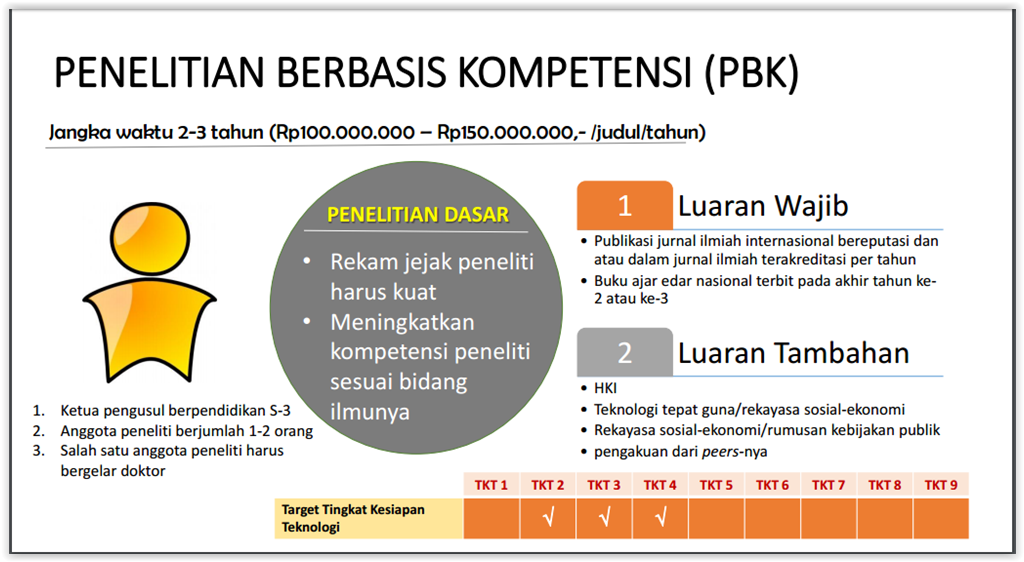 20
Penelitian DRPM 2017
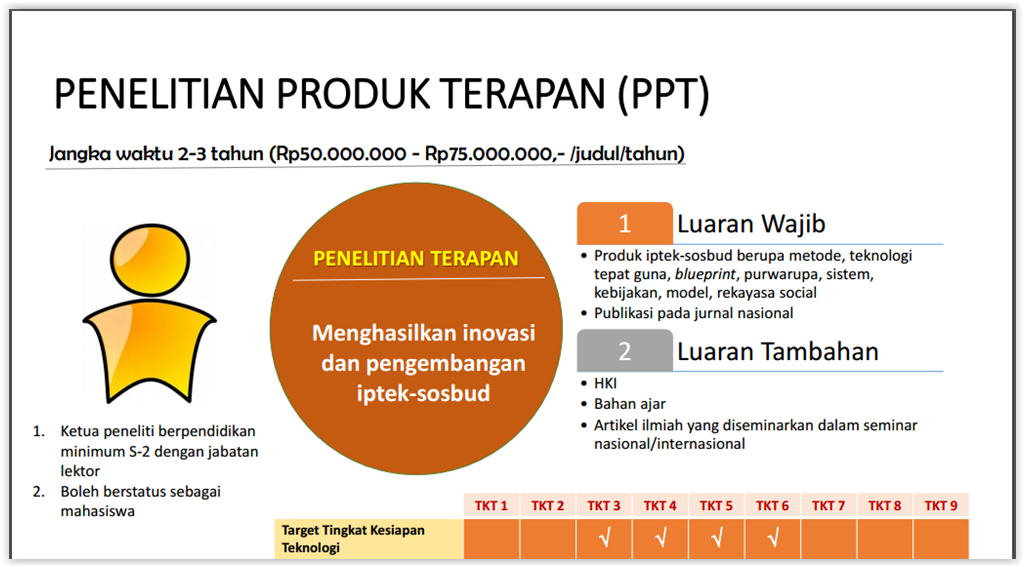 21
Penelitian DRPM 2017
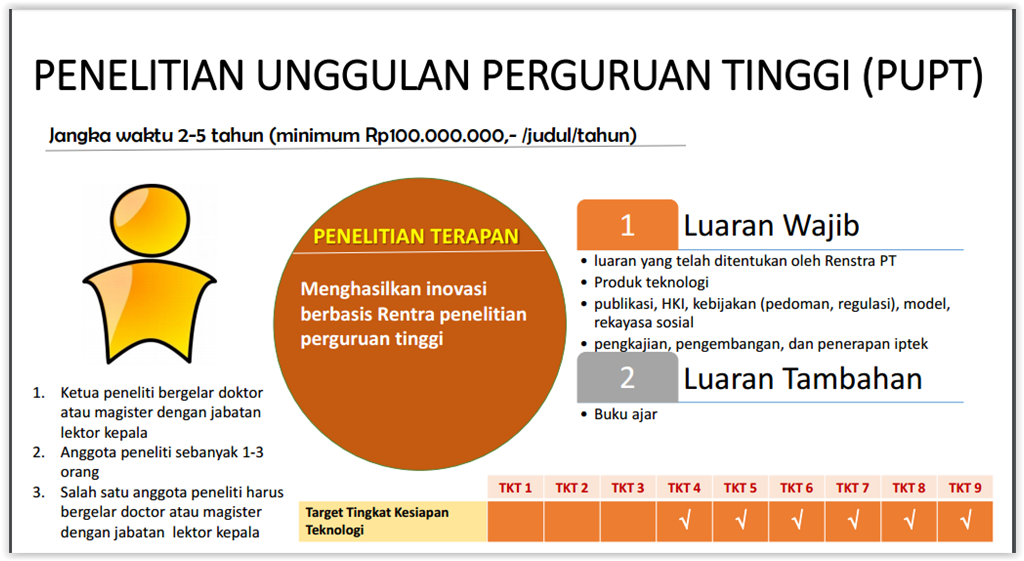 22
Penelitian DRPM 2017
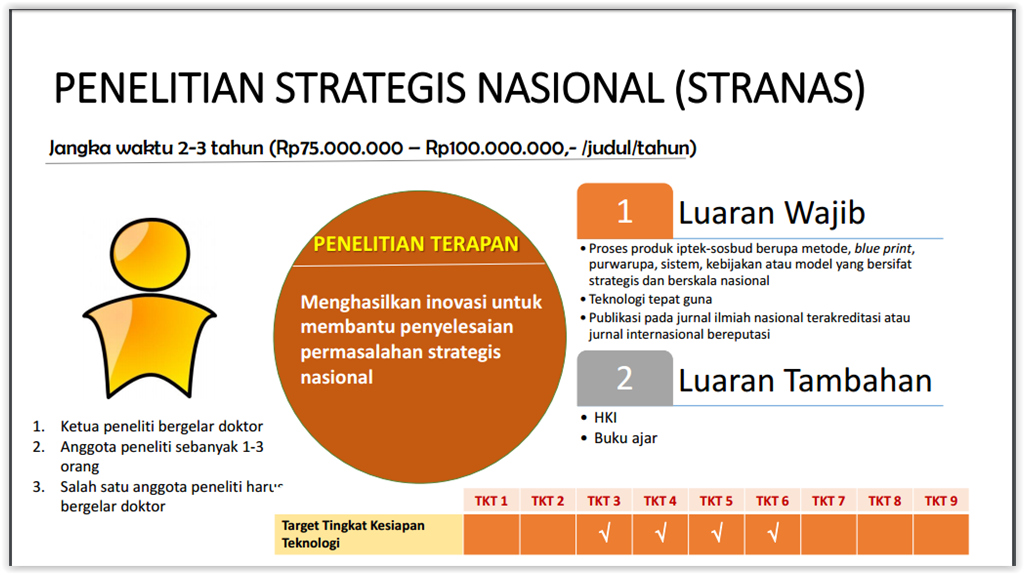 23
Penelitian DRPM 2017
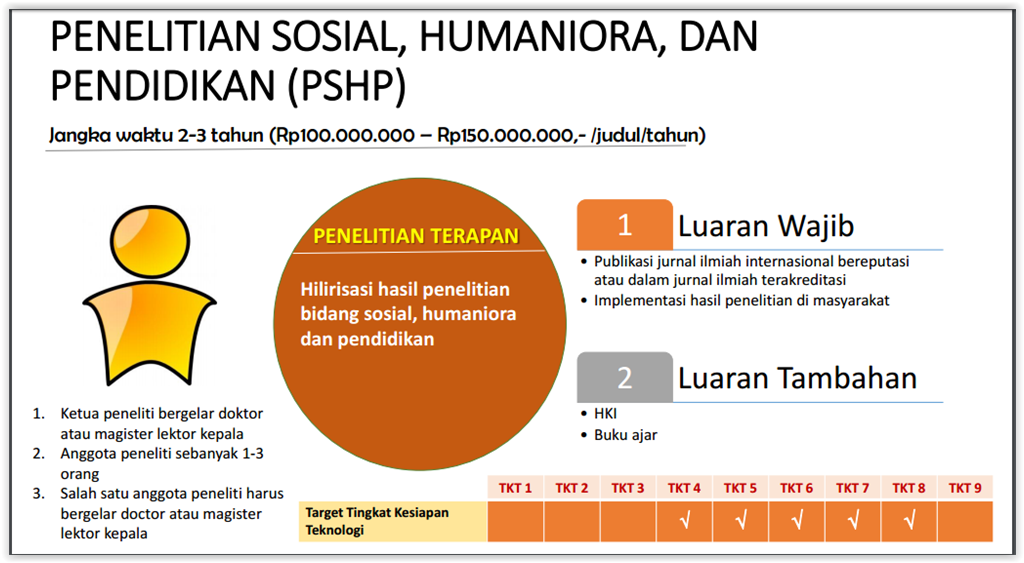 24
Penelitian DRPM 2017
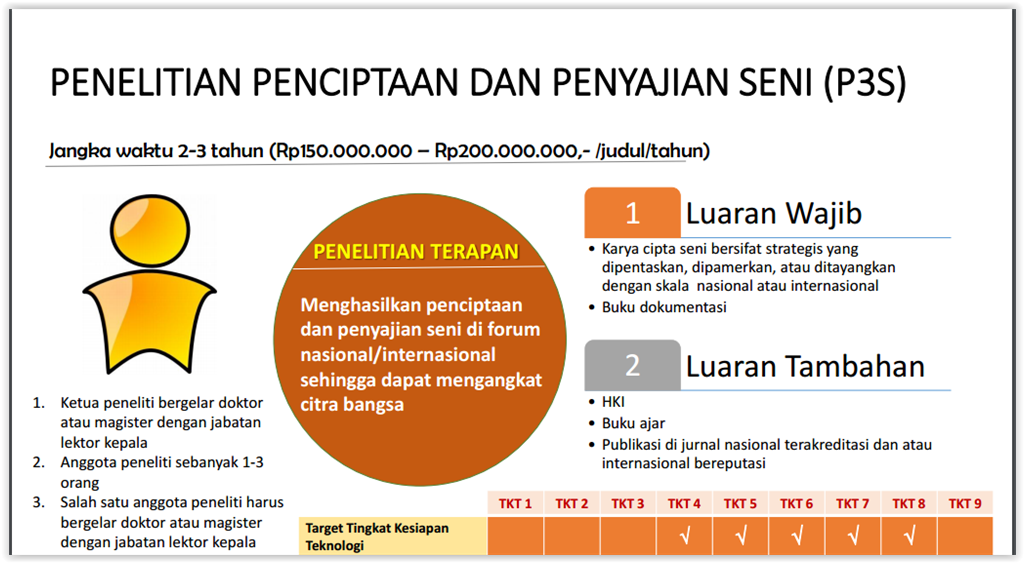 25
Penelitian DRPM 2017
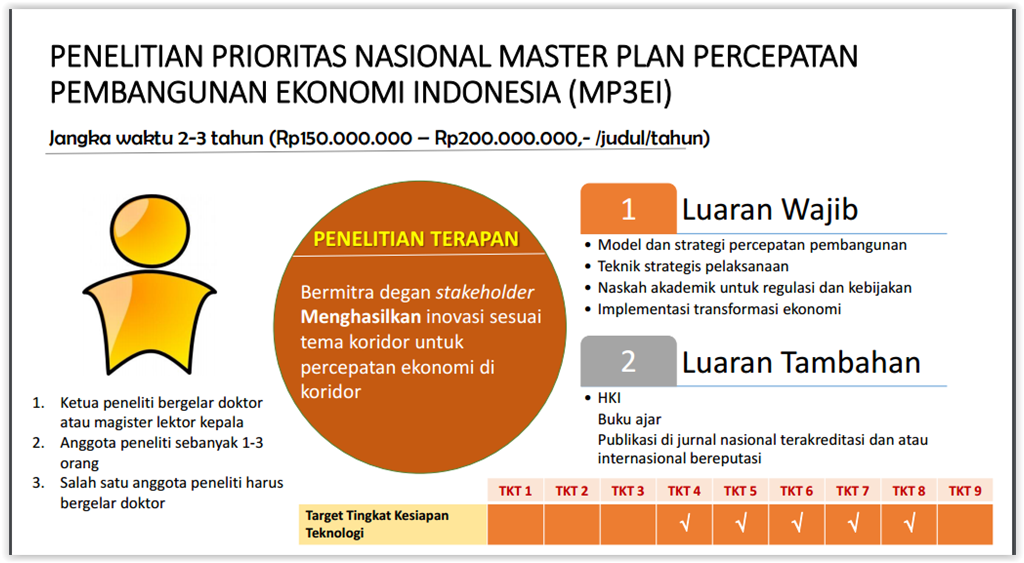 26
Penelitian DRPM 2017
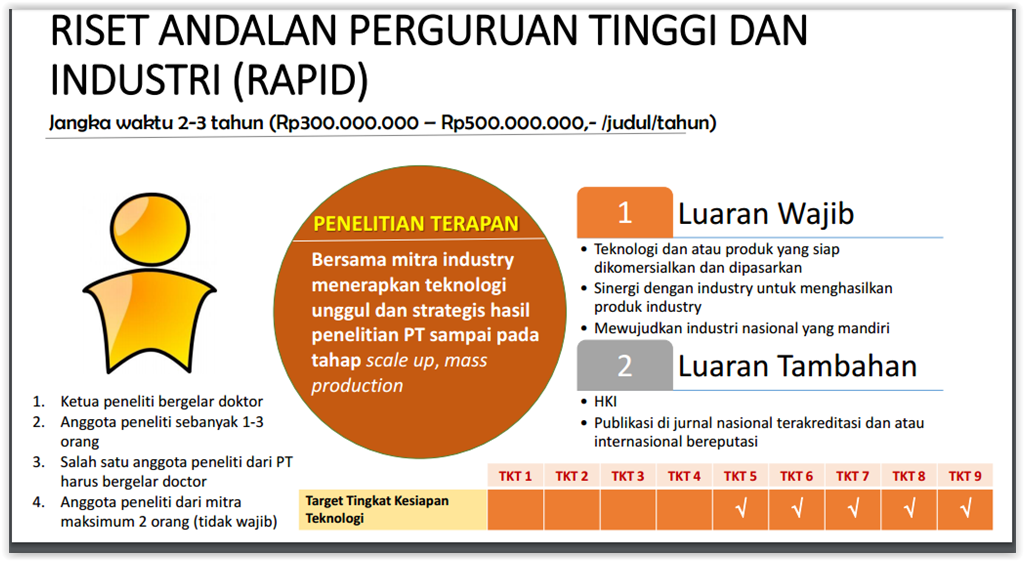 27
Penelitian DRPM 2017
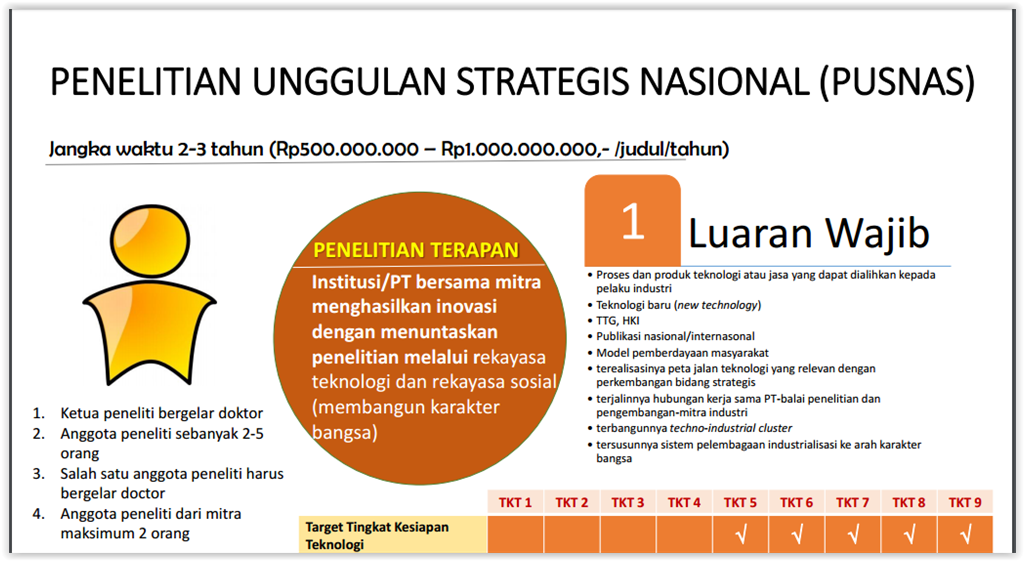 28
Penelitian DRPM 2017
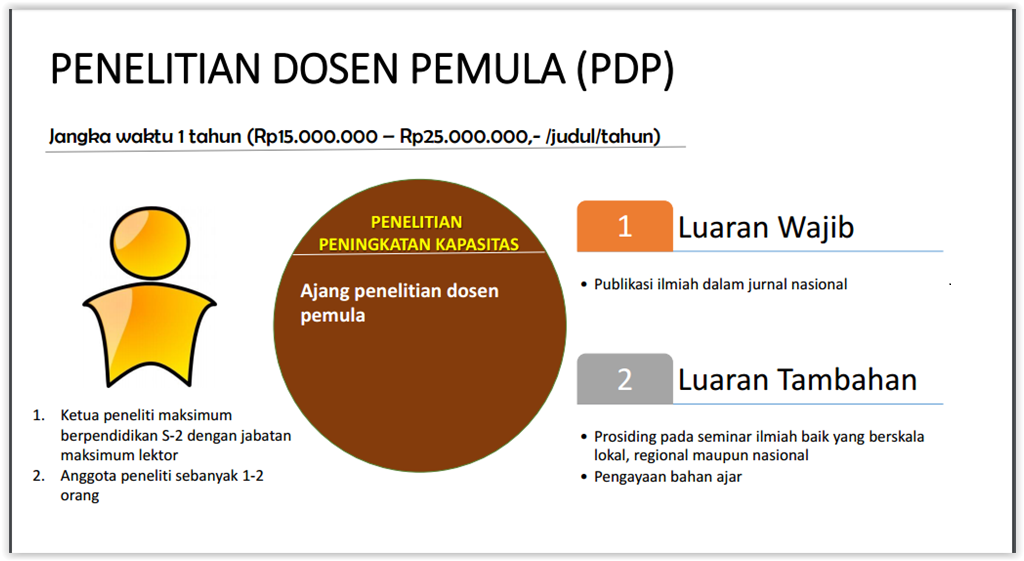 29
Penelitian DRPM 2017
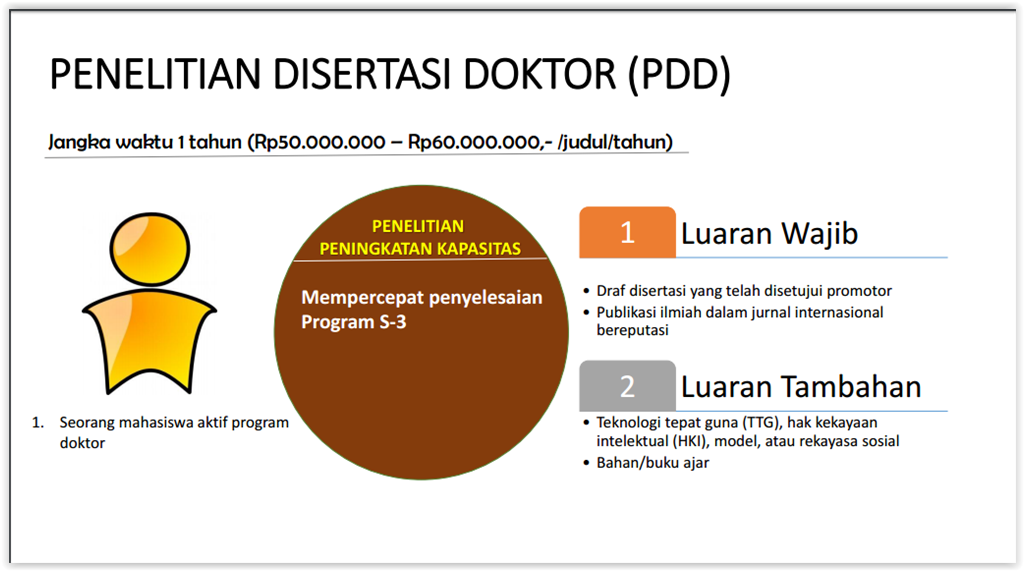 30
Penelitian DRPM 2017
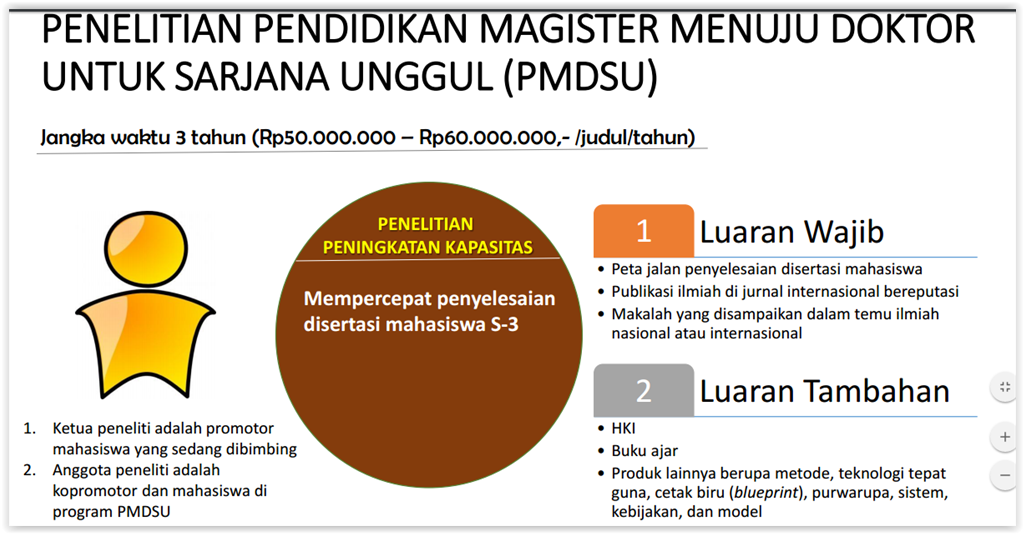 31
Penelitian DRPM 2017
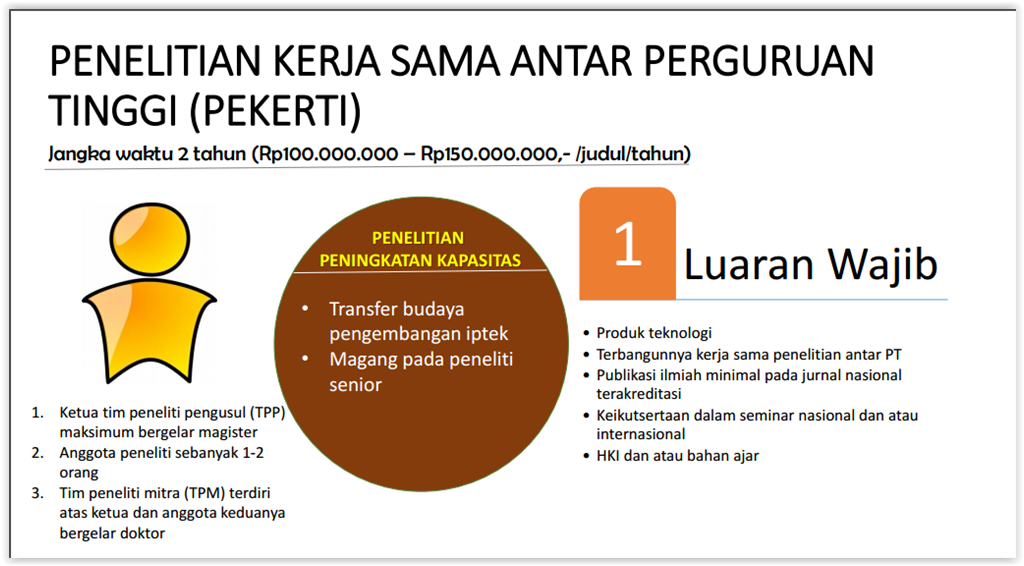 32
Penelitian DRPM 2017
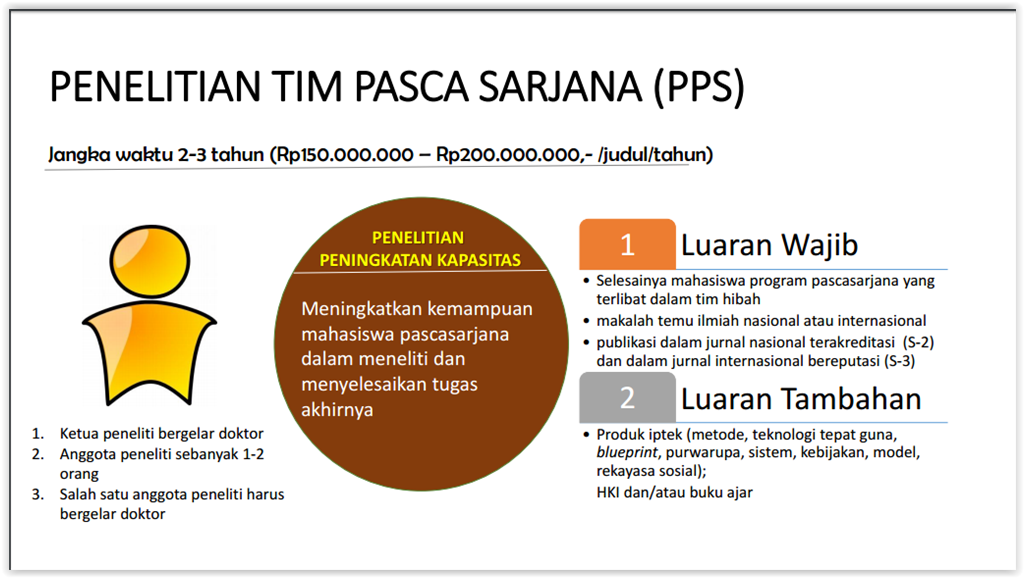 33
Penelitian DRPM 2017
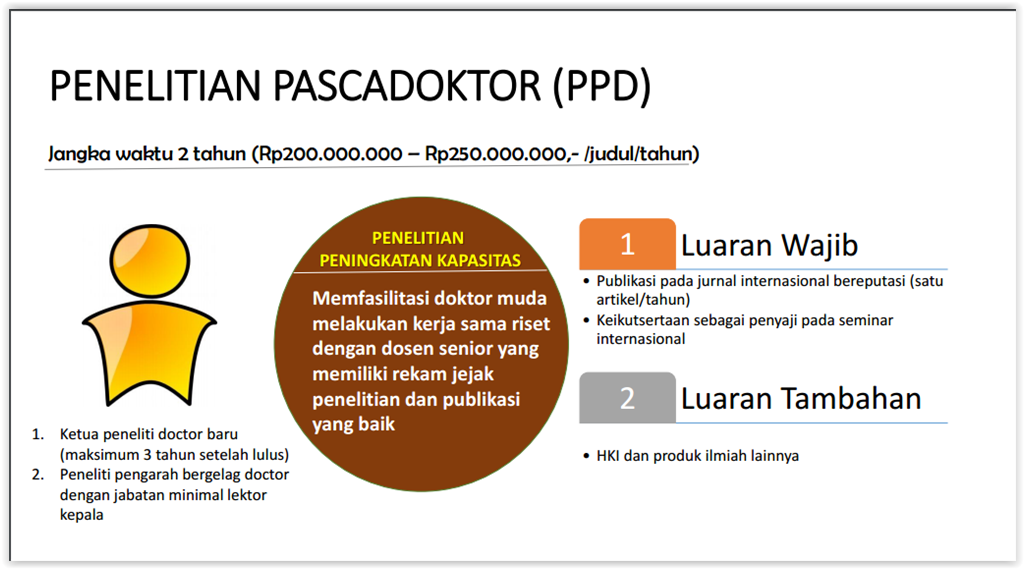 34
Sumber: Kebijakan Pengelolaan Penelitian di PT_Prof. Agus Subekti
Penelitian DRPM 2017
Penelitian DRPM 2017
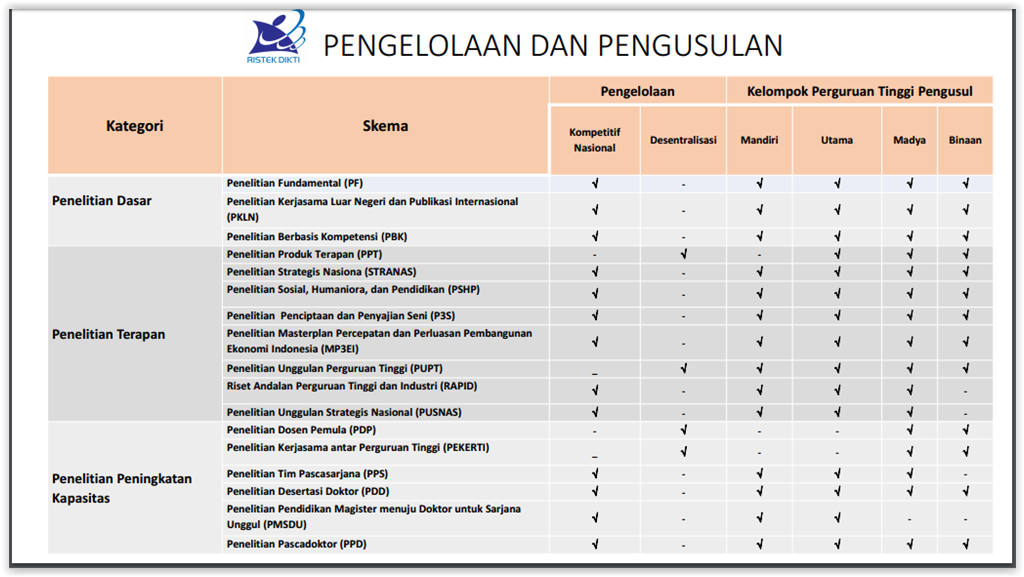 36
Penelitian DRPM 2017
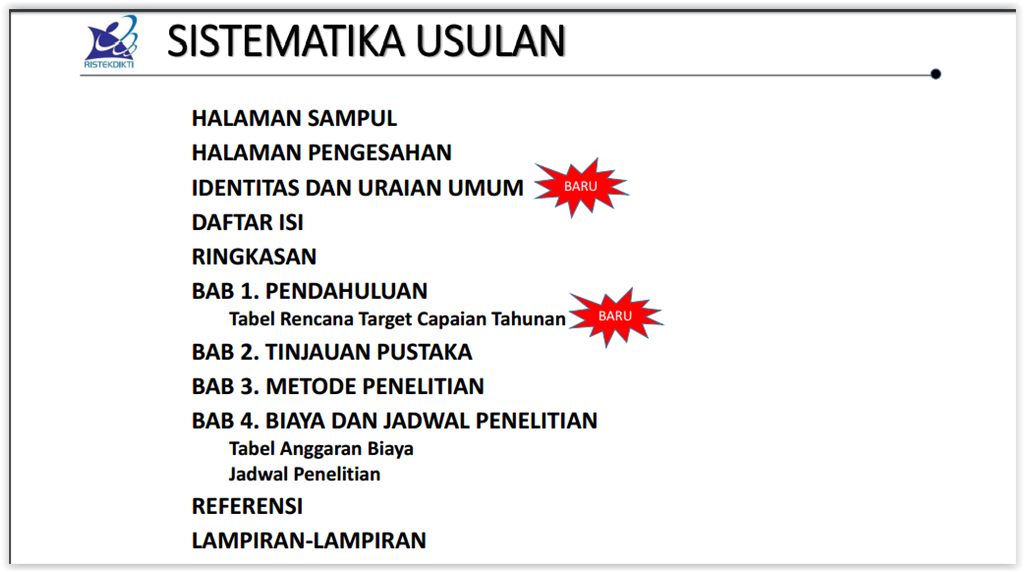 37
Tahapan Penelitian DRPM
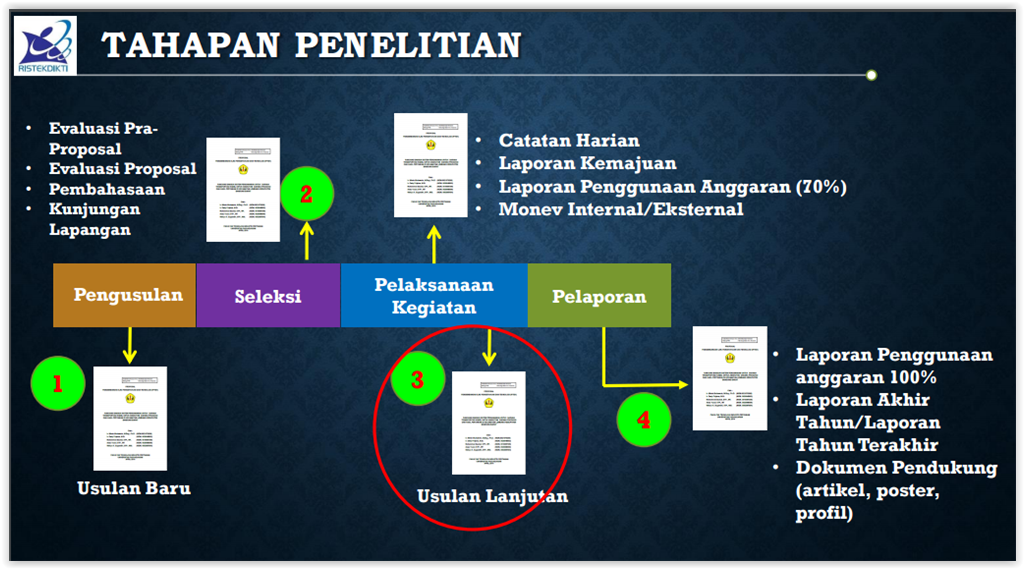 38
Tahapan Penelitian DRPM
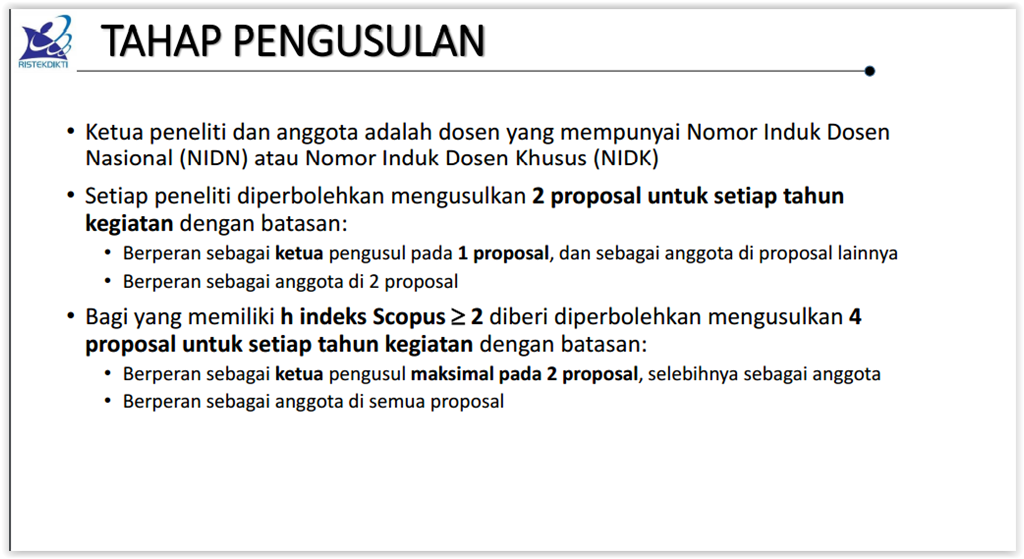 39
Tahapan Penelitian DRPM
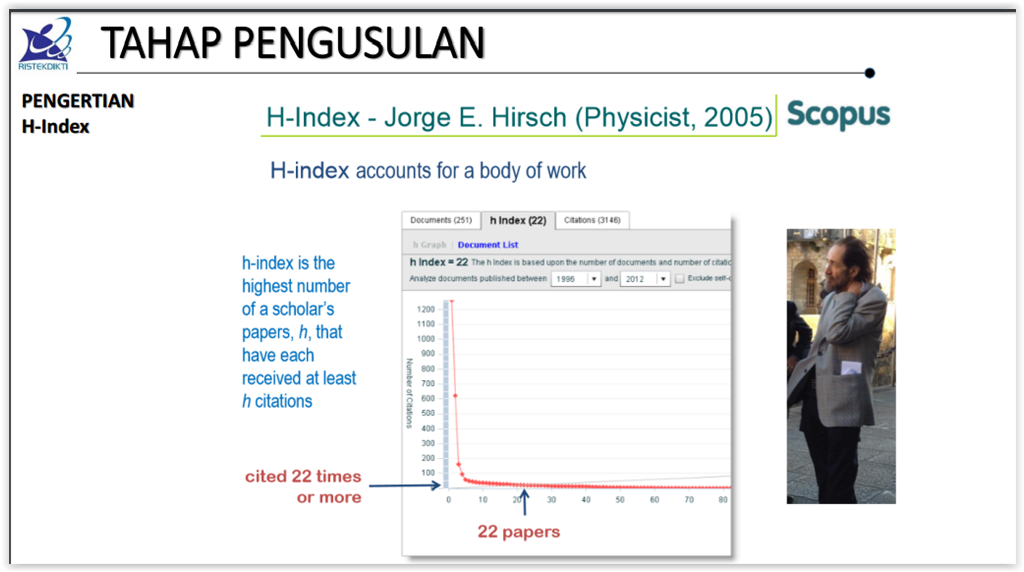 40
Kebijakan Penelitian 2017
Tahapan Penelitian DRPM
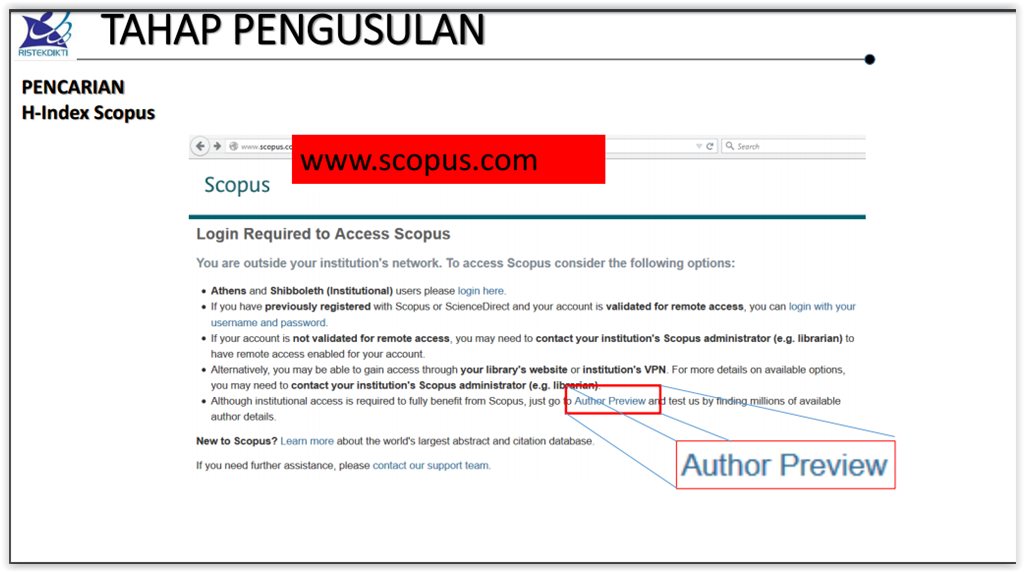 41
Kebijakan Penelitian 2017
Tahapan Penelitian DRPM
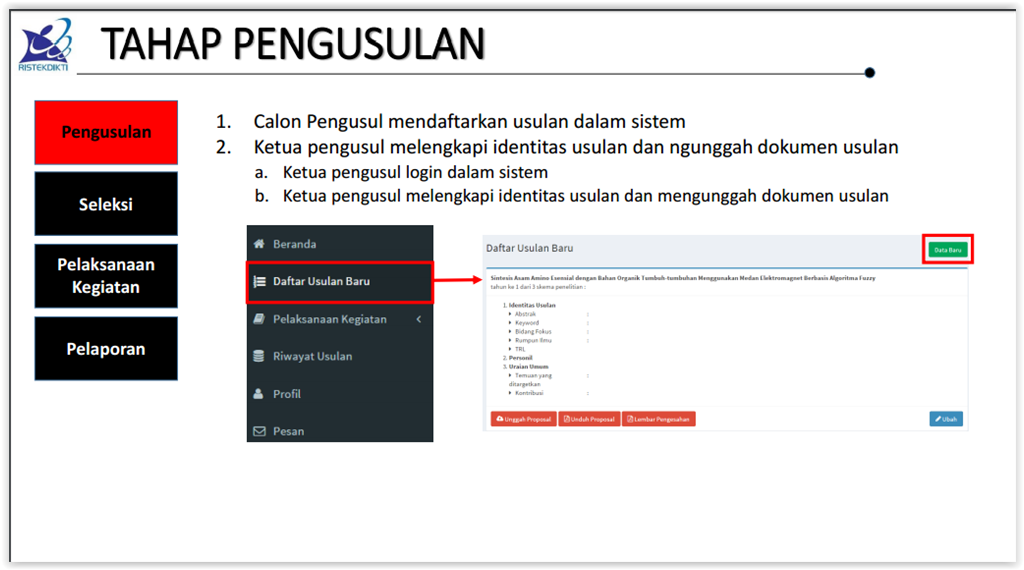 42
Kebijakan Penelitian 2017
Penilaian Usulan Penelitian
Sumber:Materi Presentasi Sosialisasi Permenristekdikti No. 69/2016_P Prakoso
43
Kebijakan Penelitian 2017
Tahapan Penelitian DRPM
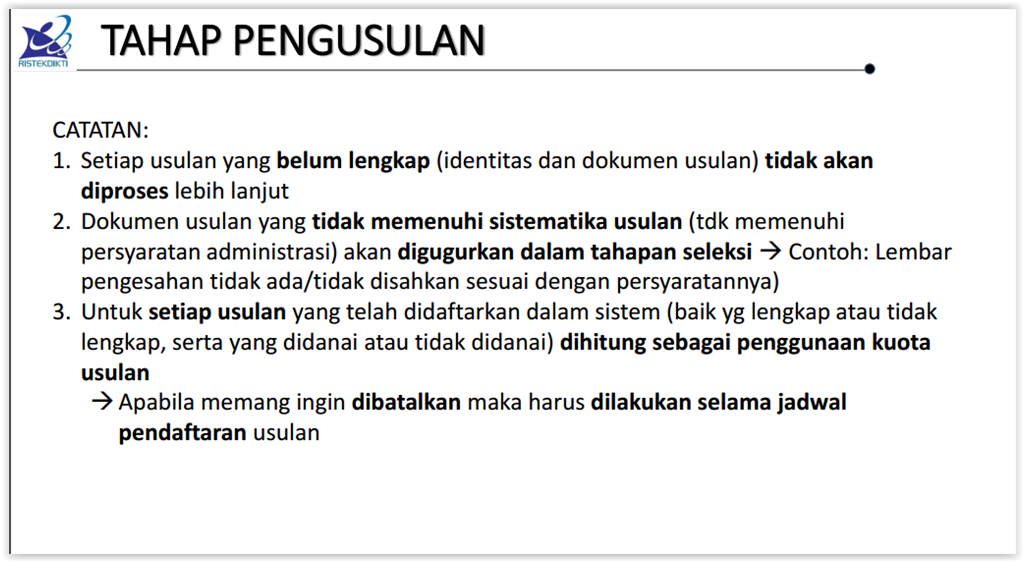 44
Kebijakan Penelitian 2017
Tahapan Penelitian DRPM
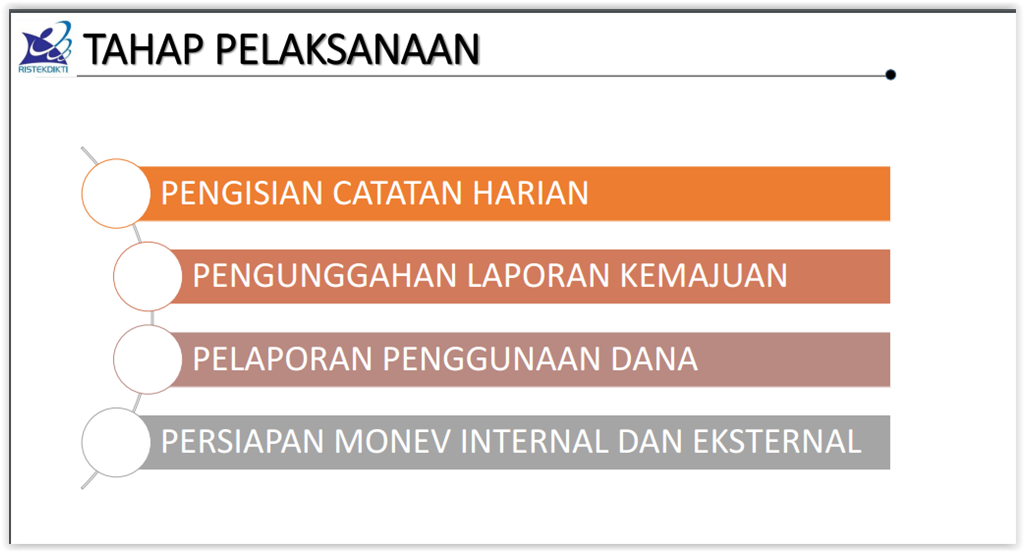 45
Kebijakan Penelitian 2017
Tahapan Penelitian DRPM
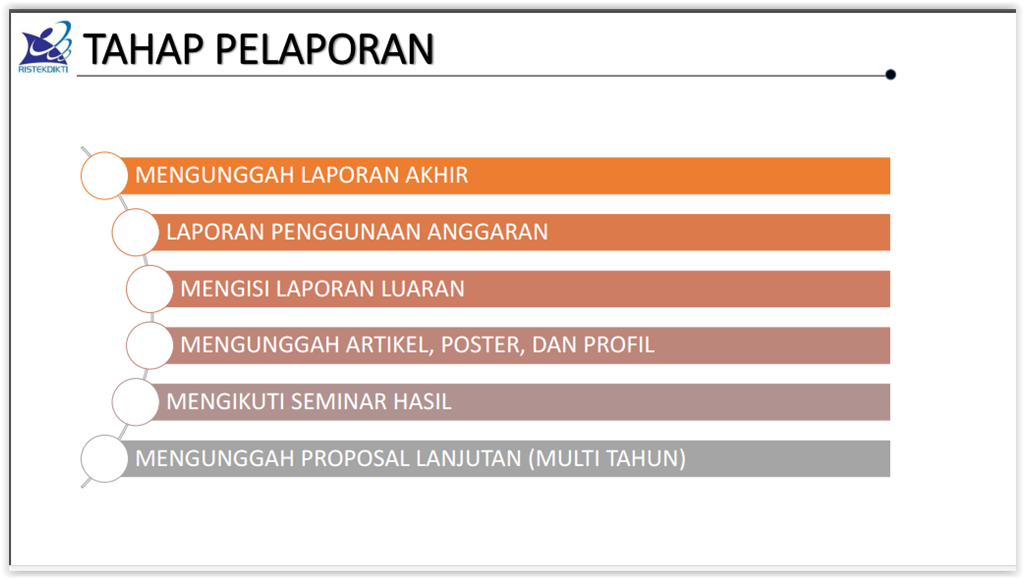 46
Kebijakan Penelitian 2017
Penilaian Hasil Penelitian
Sumber:Materi Presentasi Sosialisasi Permenristekdikti No. 69/2016_P Prakoso
47
Penilaian Luaran Penelitian DRPM
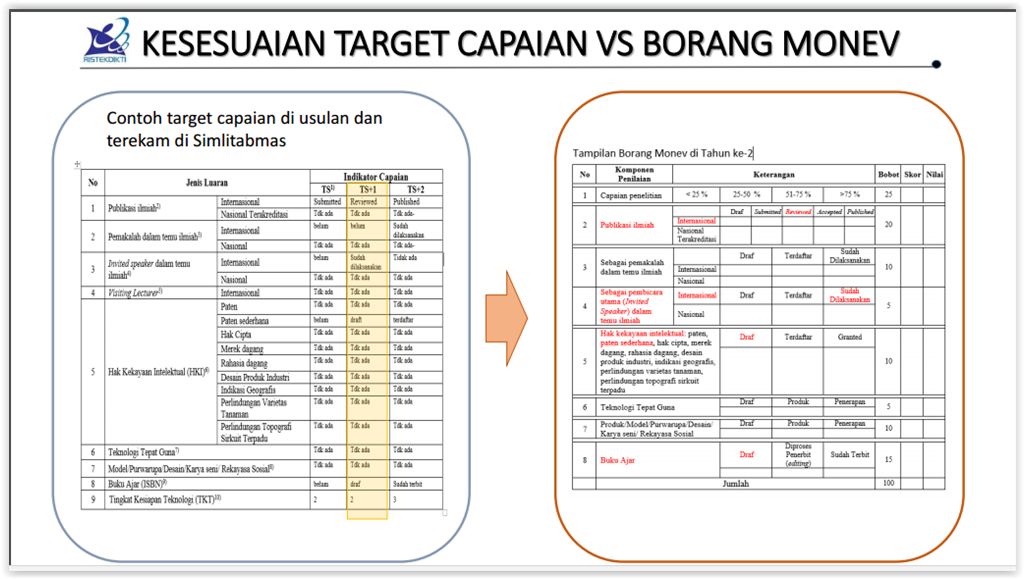 48
Penelitian DRPM
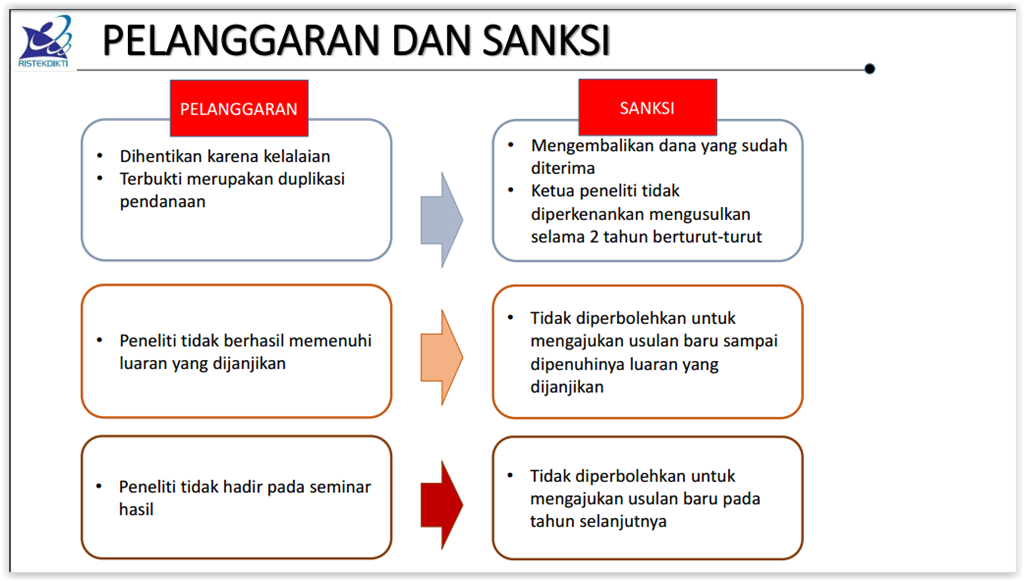 49
Sumber: Materi Sosialisasi Permenristekdikti No. 42/2016_Dr. Eng. Hotmatua Daulay, M Eng
Penetapan dan Pengukuran TKT
51
Penetapan dan Pengukuran TKT
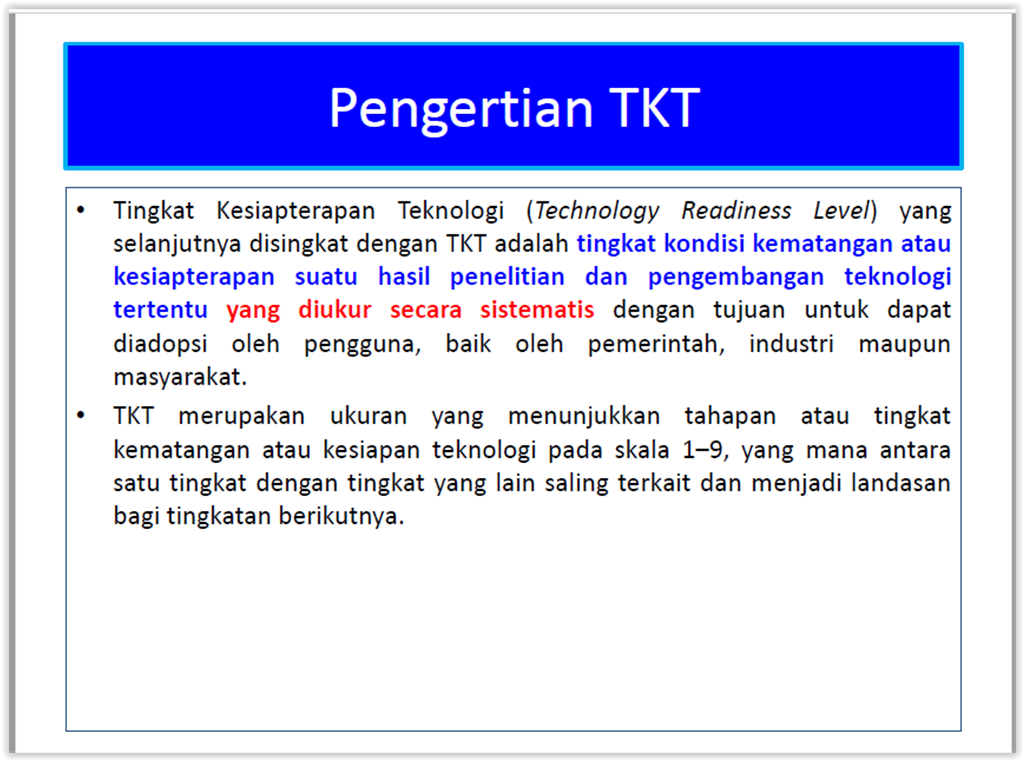 Sumber: Permenristekdikti No 42 Tahun 2016 tentang Pengukuran dan Penetapan Tingkat Kesiapterapan Teknologi
52
Penetapan dan Pengukuran TKT
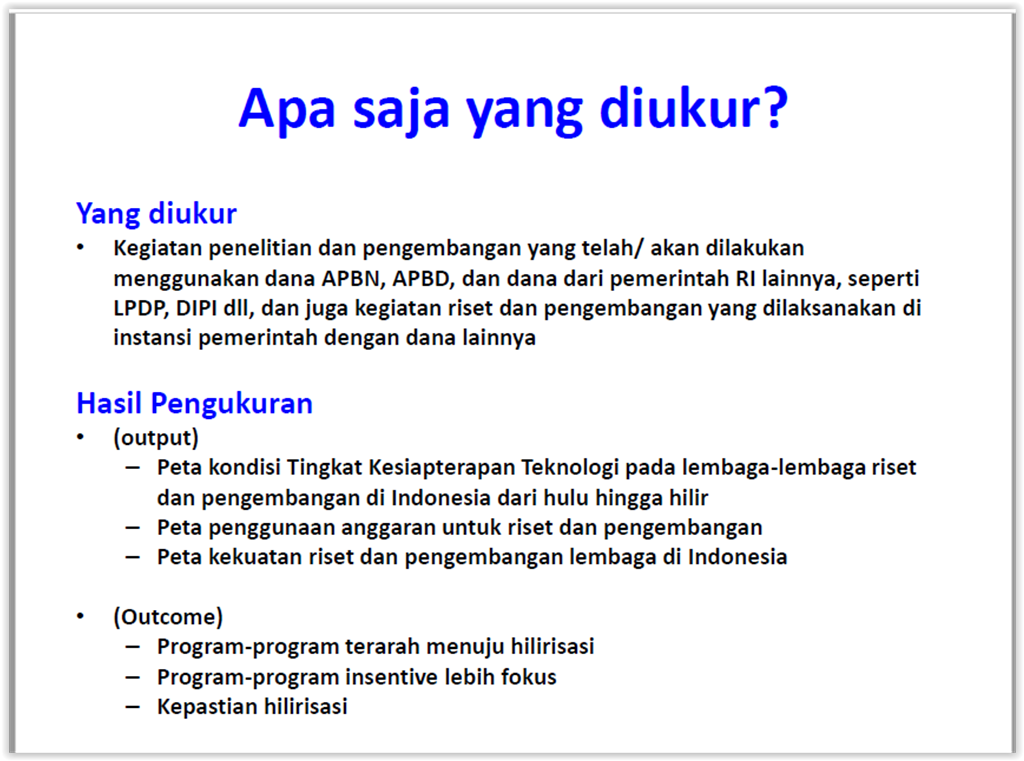 53
Kebijakan Penelitian 2017
Penetapan dan Pengukuran TKT
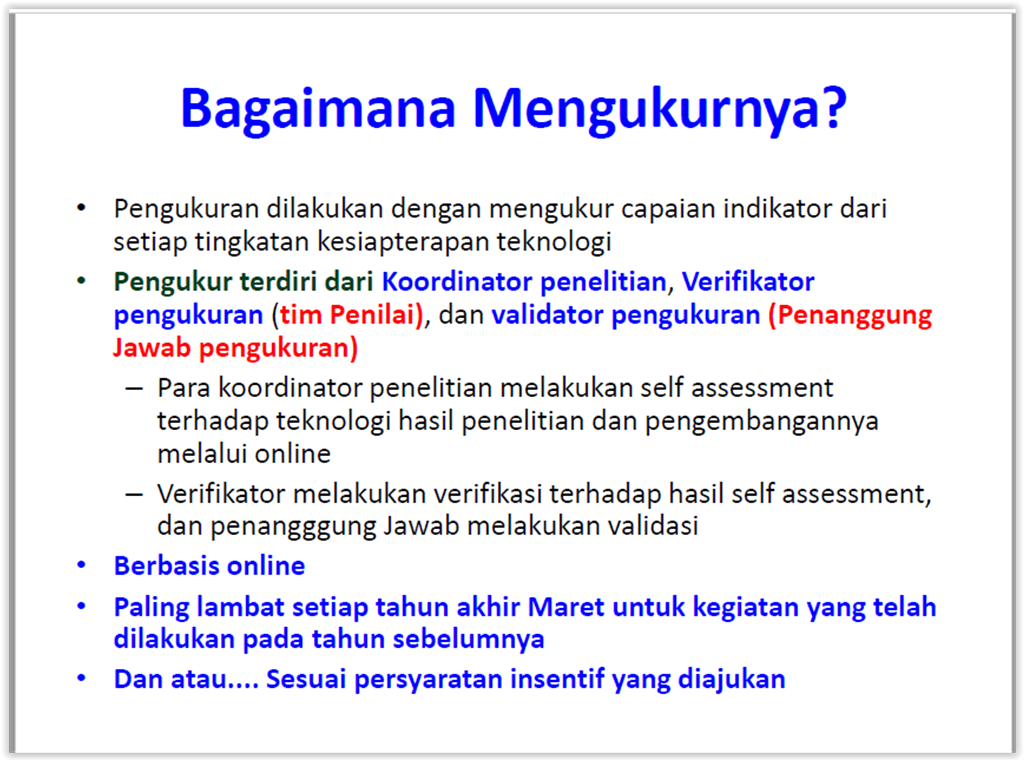 54
Kebijakan Penelitian 2017
Penetapan dan Pengukuran TKT
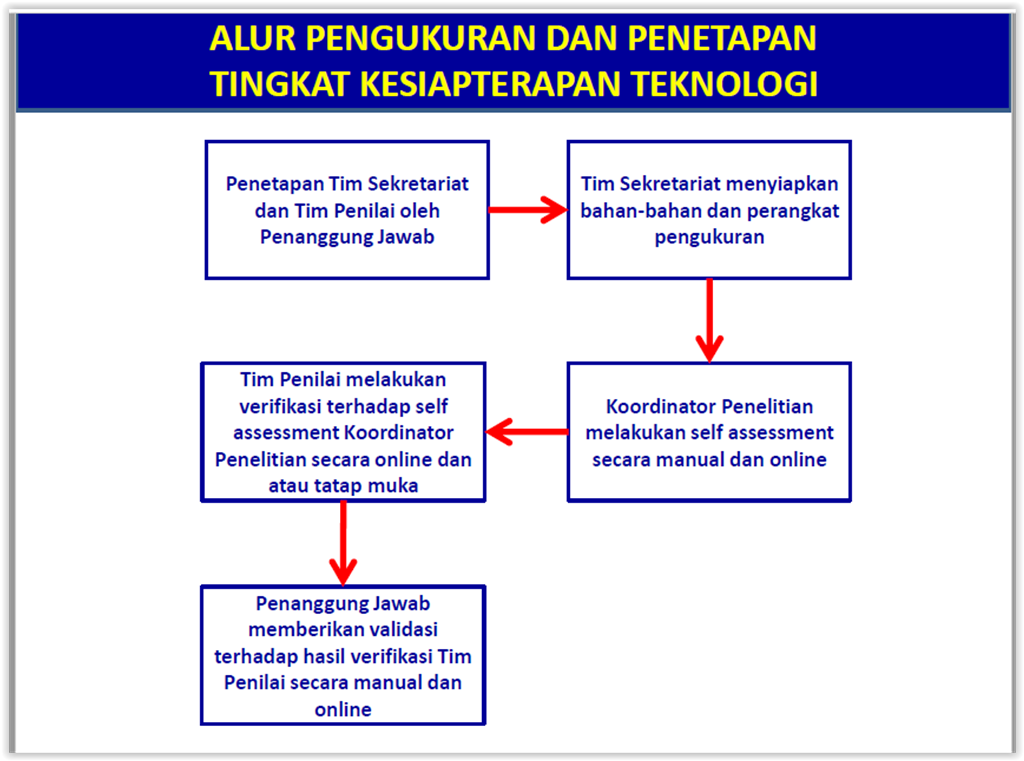 55
Kebijakan Penelitian 2017
Penetapan dan Pengukuran TKT
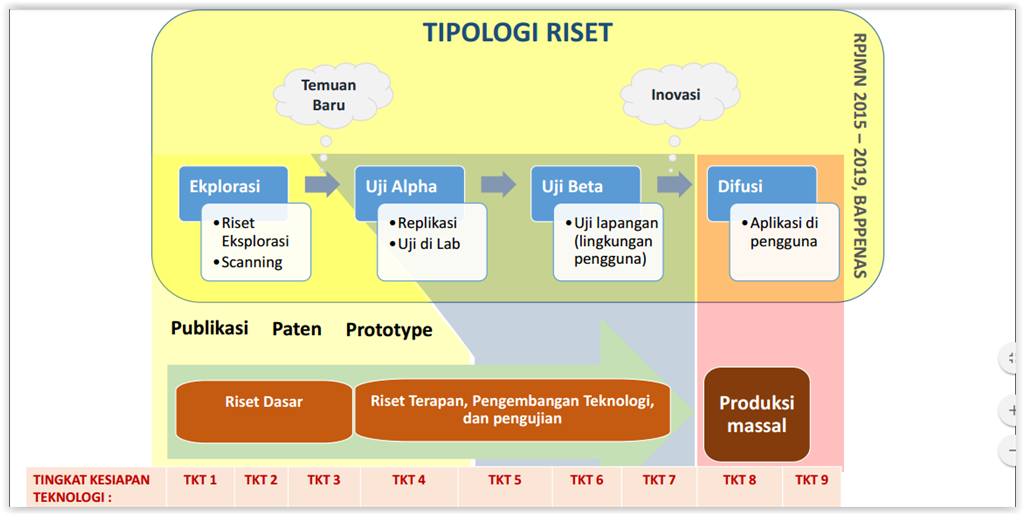 Sumber: Kebijakan Pengelolaan Penelitian di PT_Prof Agus Subekti
56
Kebijakan Penelitian 2017
Penetapan dan Pengukuran TKT
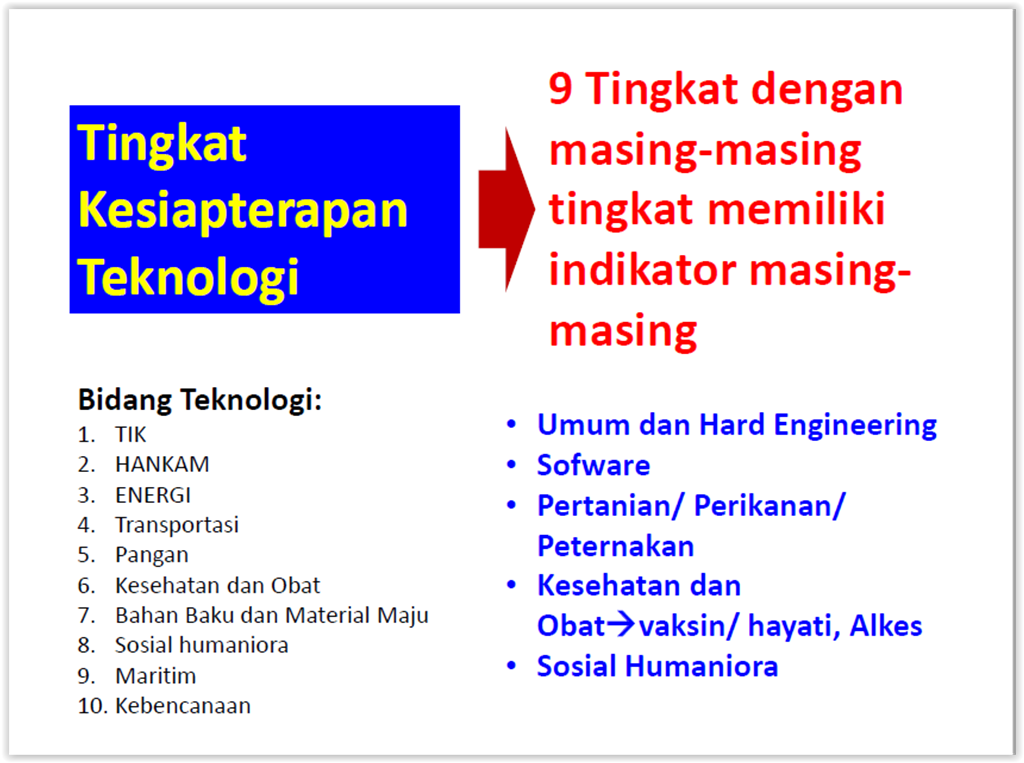 57
Kebijakan Penelitian 2017
Penetapan dan Pengukuran TKT
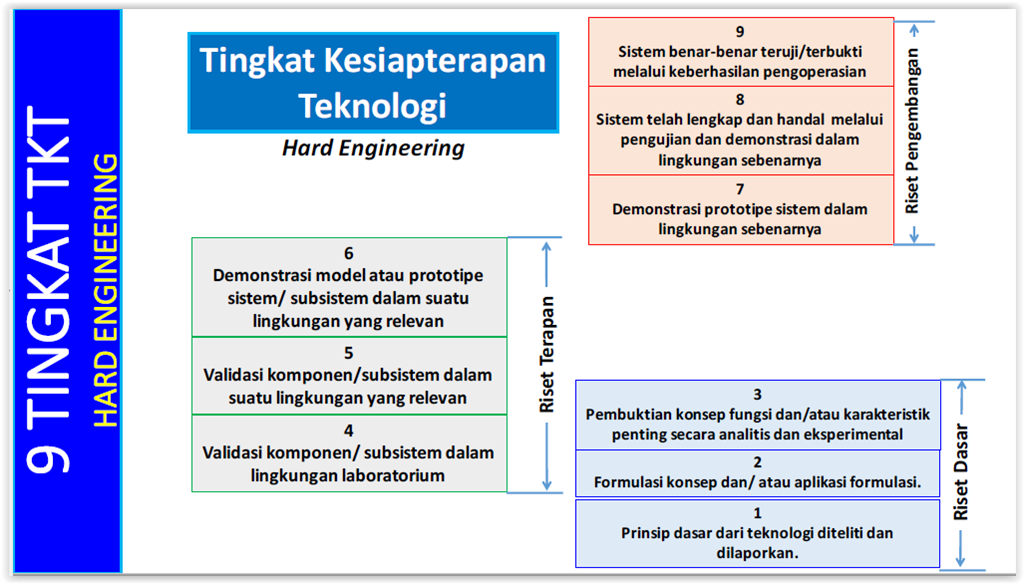 58
Kebijakan Penelitian 2017
Penetapan dan Pengukuran TKT
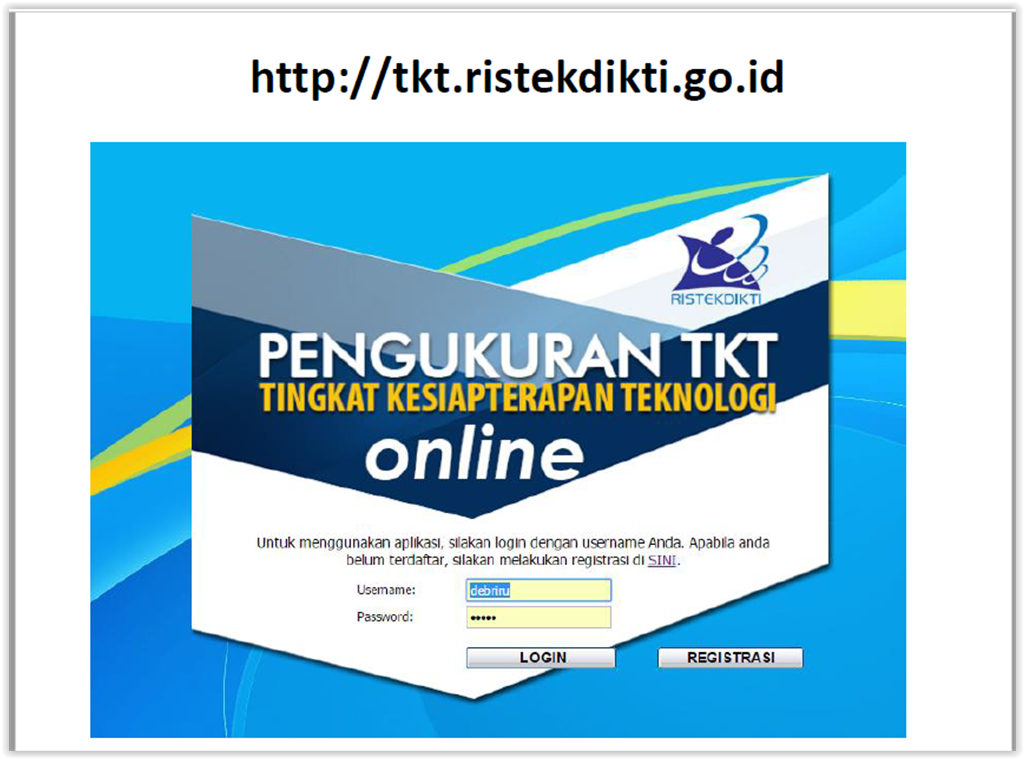 Diisi oleh setiap Ketua Tim Peneliti
59
Kebijakan Penelitian 2017
Penetapan dan Pengukuran TKT
Diisi oleh setiap Ketua Tim Peneliti
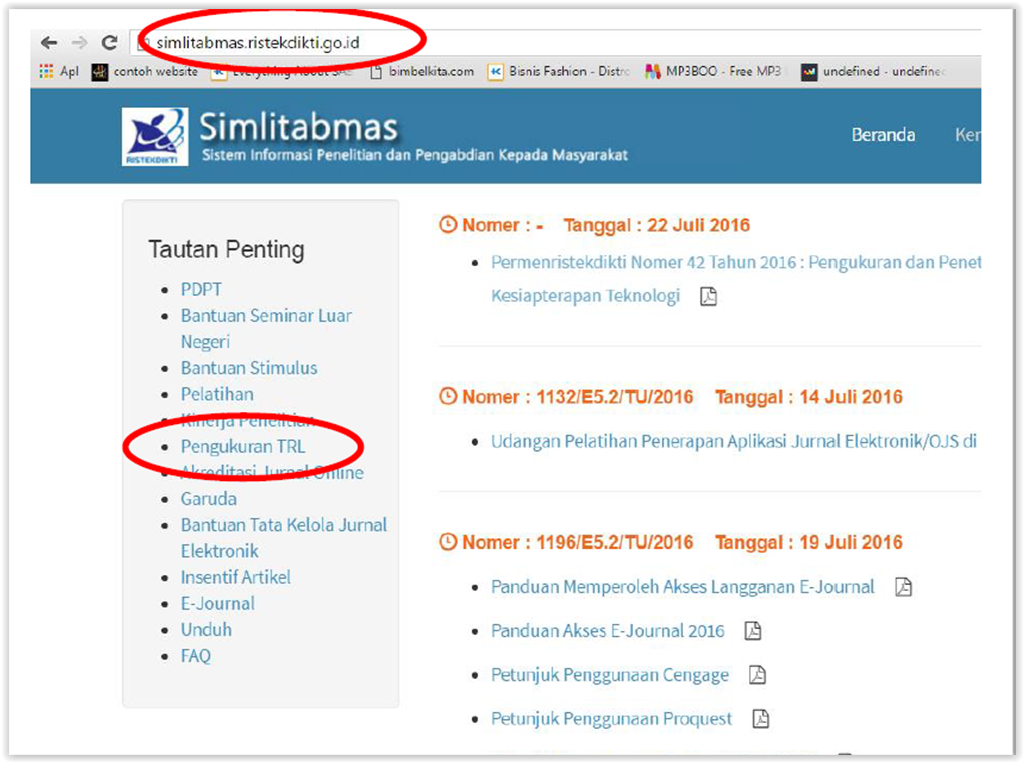 60
Kebijakan Penelitian 2017
Pelaksana Pengukuran TKT
61
Sumber: Permenkeu No. 106/PMK.02/2016 tentang SBK Tahun 2017
Kebijakan Penelitian 2017
Sumber Dana Penelitian 2017
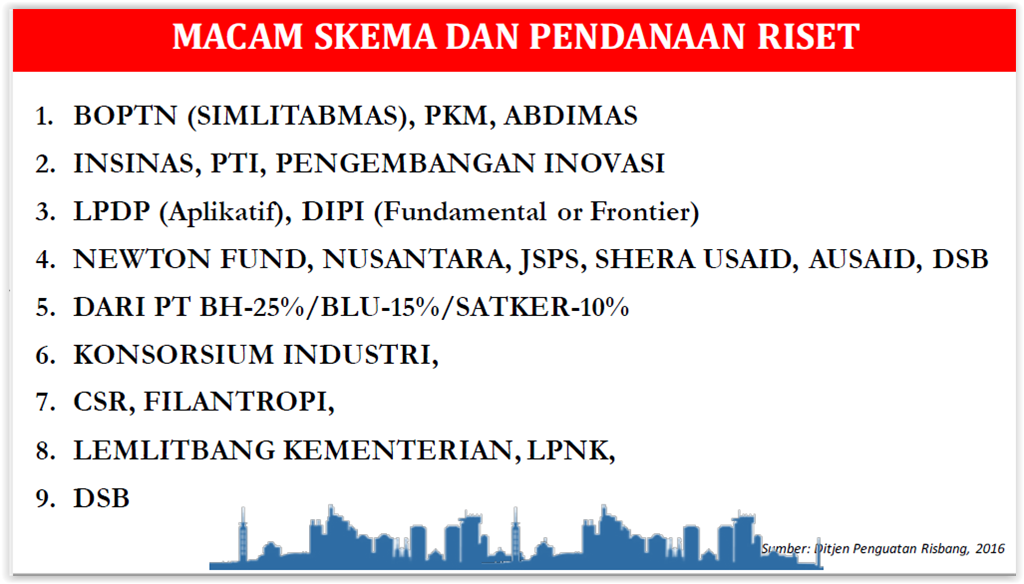 Sumber: Kebijakan R&D Kemenristekdikti_P. Muhammad Dimyati
63
Penggunaan PNBP Untuk Penelitian
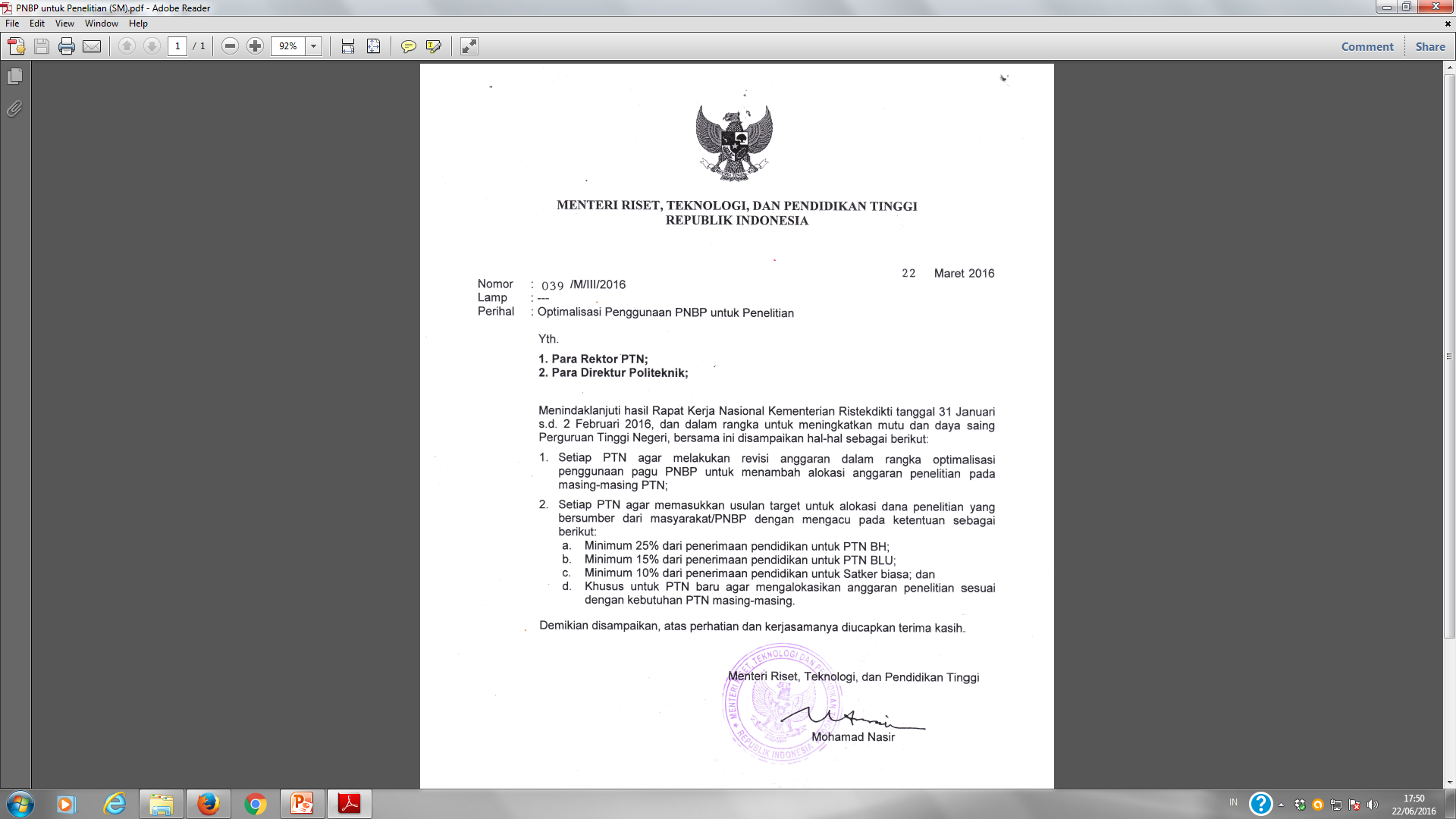 Setiap PTN agar memasukan alokasi dana penelitian yang bersumber dari masyarakat/PNBP dengan mengacu pada ketentuan sebagai berikut :
Minimum 25 % dari penerimaan pendidikan untuk PTN BH
Minimum 15 % dari penerimaan pendidikan untuk PTN BLU
Minimum 10 % dari penerimaan pendidikan untuk Satker biasa
Khusus untuk PTN baru agar mengalokasikan anggaran penelitian sesuai dengan kebutuhan PTN masing-masing
Sumber:Materi Presentasi Sosialisasi Permenristekdikti No. 69/2016_P Prakoso
64
Kebijakan Penelitian 2017
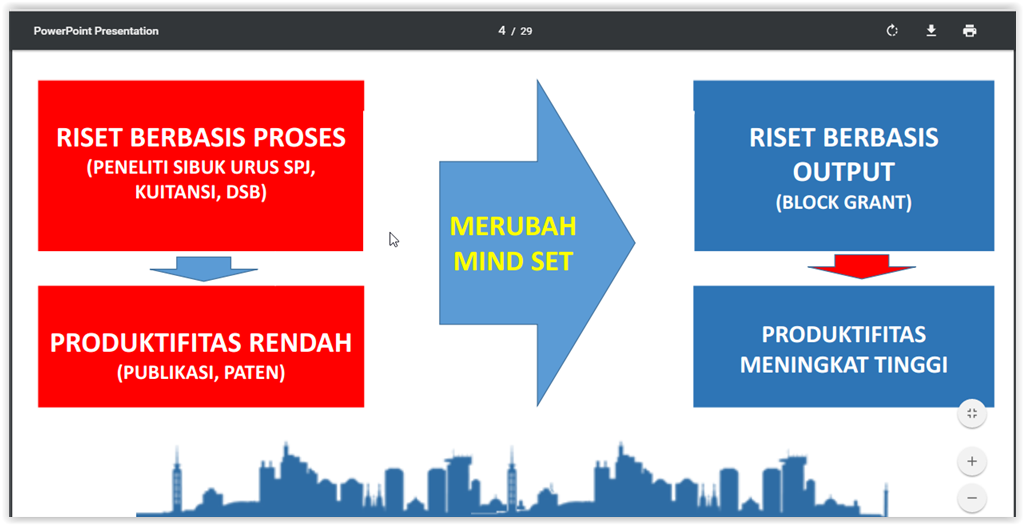 Sumber: Materi Sosialisasi Permenristekdikti No. 42/2016 dan Permenristekdikti No.69/2016_Kebijakan R&D Kemeristekdikti_P Muhammad Dimyati
65
Kebijakan Penelitian 2017
Kebijakan Penelitian 2017
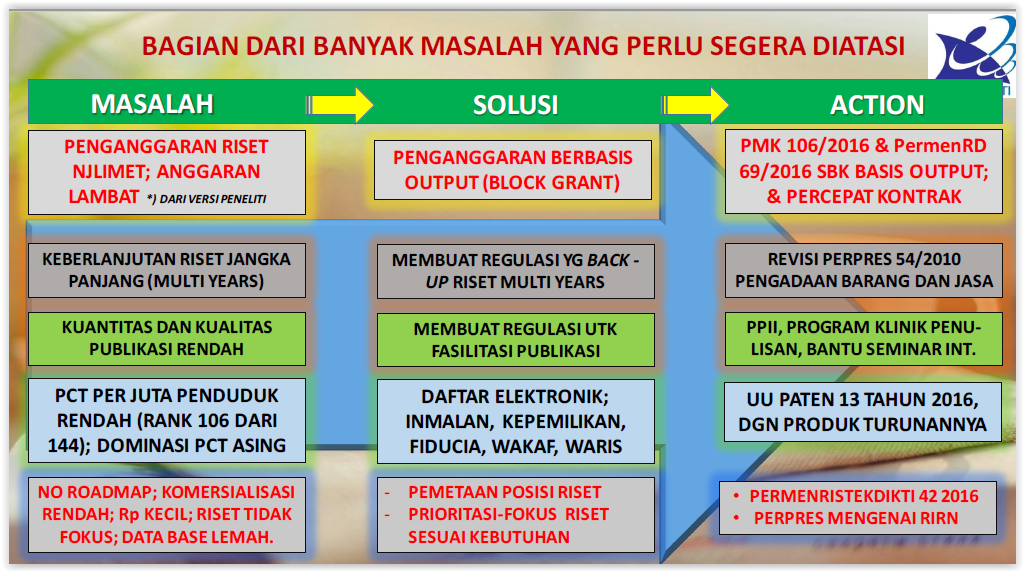 Sumber: Materi Sosialisasi Permenristekdikti No. 42/2016 dan Permenristekdikti No.69/2016_Kebijakan R&D Kemeristekdikti_P Muhammad Dimyati
66
Kebijakan Pendanaan Penelitian 2017
67
SBK Penelitian 2017
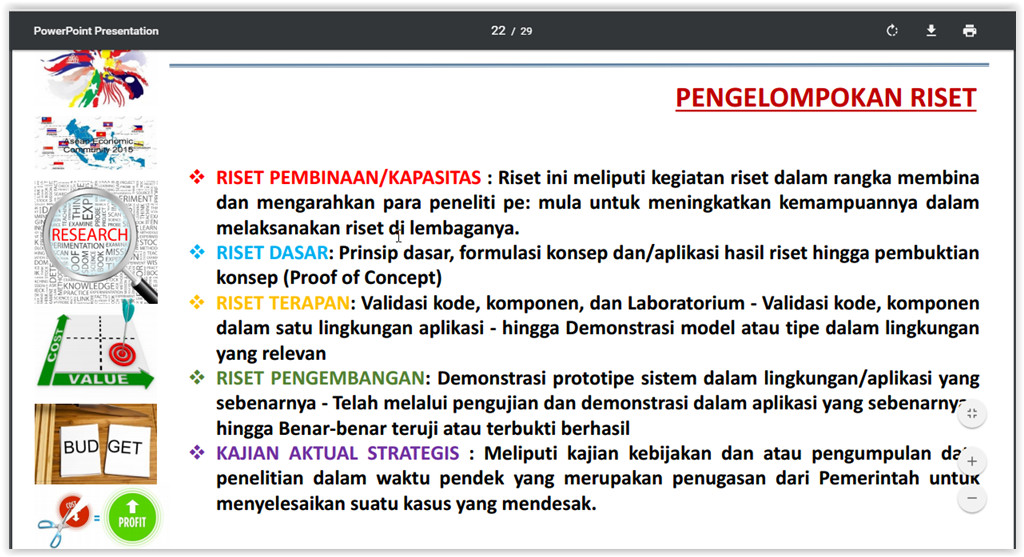 68
SBK Penelitian 2017
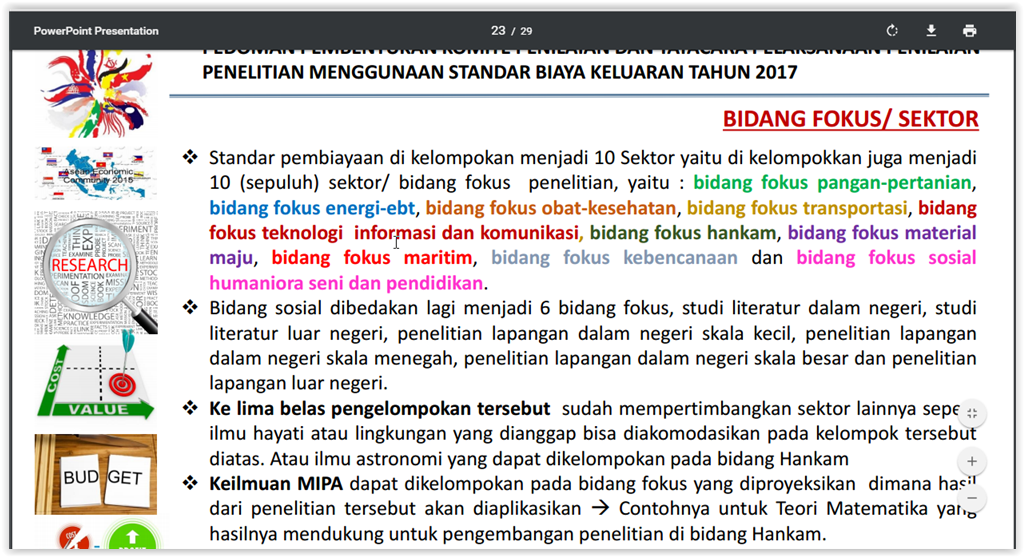 69
SBK Penelitian 2017
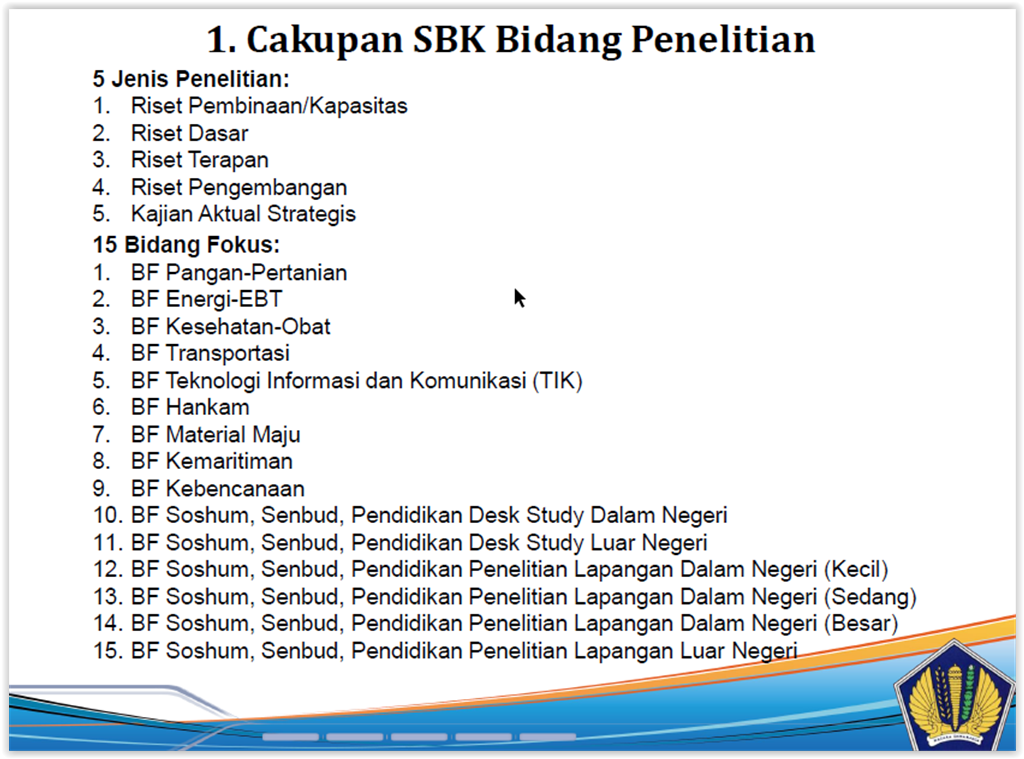 70
Kebijakan Penelitian 2017
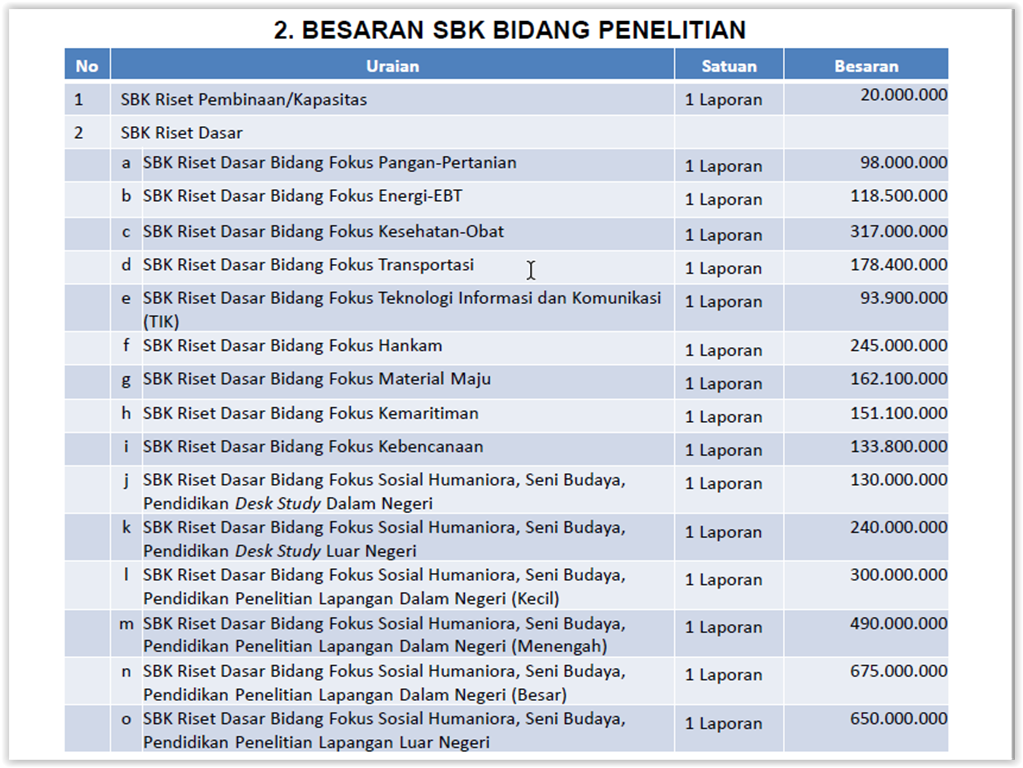 71
SBK Riset Pembinaan/Kapasitas
Besaran biaya yang ditetapkan unyuk kegiatan riset yang dilakukan dalam rangka membina dan mengarahkan para peneliti pertama/peneliti muda/asisten ahli/lector dengan hasil akhir berupa laporan final.
72
SBK Riset Dasar
Besaran biaya yang ditetapkan untuk suatu kegiatan riset yang memuat temuan baru atau pengembangan ilmu pengetahuan dari kegiatan riset yang terdiri dari tahapan penentuan asumsi dan hukum dasar yang akan digunakan, formulasi konsep dan/atau aplikasi formulasi dan pembuktian konsep fungsi dan/atau karakteristik penting secara analitis dan eksperimental, dan hasilnya disampaikan dalam bentuk laporan kegiatan yang komprehensif.
73
SBK Riset Dasar BF Sosial Humaniora, Seni Budaya, Pendidikan Desk Study Dalam Negeri
SBK Riset Dasar untuk kegiatan penelitian ilmiah dalam ilmu sosial dan humaniora yang bertujuan untuk menemukan proposisi, model, atau konsep atau temuan baru dengan melakukan studi literatur terhadap objek di dalam negeri.

Maks. 130 juta, disesuaikan dengan dana maks pada skema DRPM yang digunakan
Luaran: Laporan penelitian
74
SBK Riset Dasar BF Sosial Humaniora, Seni Budaya, Pendidikan Desk Study Luar Negeri
SBK Riset Dasar untuk kegiatan penelitian ilmiah dalam ilmu sosial dan humaniora yang bertujuan untuk menemukan proposisi, model, atau konsep atau temuan baru dengan melakukan studi literatur terhadap objek di luarnegeri.

Maks. 240 juta, disesuaikan dengan dana maks pada skema DRPM yang digunakan
Luaran: Laporan penelitian
75
SBK Riset Dasar BF Sosial Humaniora, Seni Budaya, Pendidikan Lapangan Dalam Negeri (Kecil)
… bertujuan untuk menemukan proposisi, model, atau konsep atau temuan baru dengan melalui survei, etnografi (wawancara dan pengamatan, participation action research, focus group discussion (FGD), kajian bersama komunitas yang objek penelitiannya kurang dari 5 lokasi di dalam negeri.

Maks. 300 juta, disesuaikan dengan dana maks pada skema DRPM yang digunakan
Luaran: Laporan penelitian
76
SBK Riset Dasar BF Sosial Humaniora, Seni Budaya, Pendidikan Lapangan Dalam Negeri (Menengah)
… bertujuan untuk menemukan proposisi, model, atau konsep atau temuan baru dengan melalui survei, etnografi (wawancara dan pengamatan, participation action research, FGD, kajian bersama komunitas yang objek penelitiannya 5 sampai 10 lokasi di dalam negeri.

Maks. 490 juta, disesuaikan dengan dana maks pada skema DRPM yang digunakan
Luaran: Laporan penelitian
77
SBK Riset Dasar BF Sosial Humaniora, Seni Budaya, Pendidikan Lapangan Dalam Negeri (Besar)
… bertujuan untuk menemukan proposisi, model, atau konsep atau temuan baru dengan melalui survei, etnografi (wawancara dan pengamatan, participation action research, FGD, kajian bersama komunitas yang objek penelitiannya lebih dari 10 lokasi di dalam negeri.

Maks. 675 juta, disesuaikan dengan dana maks pada skema DRPM yang digunakan
Luaran: Laporan penelitian
78
SBK Riset Dasar BF Sosial Humaniora, Seni Budaya, Pendidikan Lapangan Luar Negeri
… bertujuan untuk menemukan proposisi, model, atau konsep atau temuan baru dengan melalui survei, etnografi (wawancara dan pengamatan, participation action research, FGD, kajian bersama komunitas yang objeknya di luar negeri.

Maks. 650 juta, disesuaikan dengan dana maks pada skema DRPM yang digunakan
Luaran: Laporan penelitian
79
SBK Riset Terapan
Besaran biaya yang ditetapkan untuk suatu kegiatan riset yang memuat prototype riset dan pengembangan atau rekomendasi kebijakan, proposal, konsep, model dan indeks yang meliputi tahapan validasi komponen/subsistem dalam suatu lingkungan yang relevan, dan demonstrasi model atau prototype sistem/subsistem dalam suatu lingkungan yang relevan, dan hasilnya disampaikan dalam bentuk laporan kegiatan yang komprehensif.
80
SBK Riset Terapan BF Sosial Humaniora, Seni Budaya, Pendidikan Desk Study Dalam Negeri
… untuk kegiatan riset yang terkait dengan pengetahuan dan pemahaman mengenai fenomena manusia yang memiliki keunikan, kesadaran, makna dan tujuan hidup, dinamis, memiliki kebebasan memilih dan bertindak, sulit dikontrol dan mudah dipengaruhi lingkungan sosial-budaya. Riset ini bertujuan untuk menemukan rekomendasi kebijakan dalam rangka menyelesaikan persoalan yang berkembang di masyarakat, yang dilakukan melalui penelitian literatur terhadap objek yang ada di dalam negeri.  

Luaran: Naskah kebijakan
81
SBK Riset Terapan BF Sosial Humaniora, Seni Budaya, Pendidikan Desk Study Luar Negeri
… untuk kegiatan riset yang terkait dengan pengetahuan dan pemahaman mengenai fenomena manusia yang memiliki keunikan, kesadaran, makna dan tujuan hidup, dinamis, memiliki kebebasan memilih dan bertindak, sulit dikontrol dan mudah dipengaruhi lingkungan sosial-budaya. Riset ini bertujuan untuk menemukan rekomendasi kebijakan dalam rangka menyelesaikan persoalan yang berkembang di masyarakat, yang dilakukan melalui penelitian literatur terhadap objek yang ada di luar negeri. 

Luaran: Naskah kebijakan
82
SBK Riset Terapan BF Sosial Humaniora, Seni Budaya, Pendidikan Lapangan Dalam Negeri (Kecil)
… untuk kegiatan riset yang terkait dengan pengetahuan dan pemahaman mengenai fenomena manusia yang memiliki keunikan, kesadaran, makna dan tujuan hidup, dinamis, memiliki kebebasan memilih dan bertindak, sulit dikontrol dan mudah dipengaruhi lingkungan sosial-budaya yang dilakukan melalui penelitian lapangan berupa survei, wawancara dan pengamatan, participation action research, FGD, kajian bersama komunitas yang objek penelitiannya kurang dari 5 lokasi di dalam negeri.

Luaran: Naskah kebijakan
83
SBK Riset Terapan BF Sosial Humaniora, Seni Budaya, Pendidikan Lapangan Dalam Negeri (Menengah)
… untuk kegiatan riset yang terkait dengan pengetahuan dan pemahaman mengenai fenomena manusia yang memiliki keunikan, kesadaran, makna dan tujuan hidup, dinamis, memiliki kebebasan memilih dan bertindak, sulit dikontrol dan mudah dipengaruhi lingkungan sosial-budaya yang dilakukan melalui penelitian lapangan berupa survei, wawancara dan pengamatan, participation action research, FGD, kajian bersama komunitas yang objek penelitiannya 5 sampai dengan 10 lokasi di dalam negeri.

Luaran: Naskah kebijakan
84
SBK Riset Terapan BF Sosial Humaniora, Seni Budaya, Pendidikan Lapangan Dalam Negeri (Besar)
… untuk kegiatan riset yang terkait dengan pengetahuan dan pemahaman mengenai fenomena manusia yang memiliki keunikan, kesadaran, makna dan tujuan hidup, dinamis, memiliki kebebasan memilih dan bertindak, sulit dikontrol dan mudah dipengaruhi lingkungan sosial-budaya yang dilakukan melalui penelitian lapangan berupa survei, wawancara dan pengamatan, participation action research, FGD, kajian bersama komunitas yang objek penelitiannya lebih dari 10 lokasi di dalam negeri.

Luaran: Naskah kebijakan
85
SBK Riset Terapan BF Sosial Humaniora, Seni Budaya, Pendidikan Lapangan Luar Negeri
… untuk kegiatan riset yang terkait dengan pengetahuan dan pemahaman mengenai fenomena manusia yang memiliki keunikan, kesadaran, makna dan tujuan hidup, dinamis, memiliki kebebasan memilih dan bertindak, sulit dikontrol dan mudah dipengaruhi lingkungan sosial-budaya yang dilakukan melalui penelitian lapangan berupa survei, wawancara dan pengamatan, participation action research, FGD, kajian bersama komunitas yang objek penelitiannya di luar negeri.

Luaran: Naskah kebijakan
86
SBK Riset Pengembangan
Besaran biaya yang ditetapkan untuk kegiatan riset dan pengembangan yang memuat prototype laik industri atau pengujian proporsi, model, dan konsep dari kegiatan riset yang terdiri dari tahapan demonstrasi prototype sistem dalam lingkungan yang sebenarnya, sistem telah lengkap dan handal melalui pengujian dan demonstrasi dalam lingkungan sebenarnya, dan sistem benar-benar teruji/terbukti melalui keberhasilan pengoperasian, dan hasilnya disampaikan dalam bentuk laporan kegiatan yang komprehensif.
87
SBK Riset Pengembangan BF Sosial Humaniora, Seni Budaya, Pendidikan
… yang digunakan untuk penelitian sosial yang ditujukan untuk menguji atau mengembangkan konsep, model, atau proposisi sehingga dapat bermanfaat bagi penyelesaian persoalan dalam kehidupan bermasyarakat atau bernegara.

Luaran: Laporan
88
SBK Kajian Aktual Strategis
Besaran biaya yang ditetapkan untuk menghasilkan keluaran (output) naskah akademis dari kegiatan pengkajian dan atau pengumpulan data penelitian dalam waktu pendek yang merupakan penugasan dari Pemerintah untuk menyelesaikan suatu kasus mendesak.

Luaran: Naskah kebijakan
89
Penilaian Rancangan Anggaran Biaya Penelitian
90
Biaya Output Tambahan
91
Tata Cara Penilaian
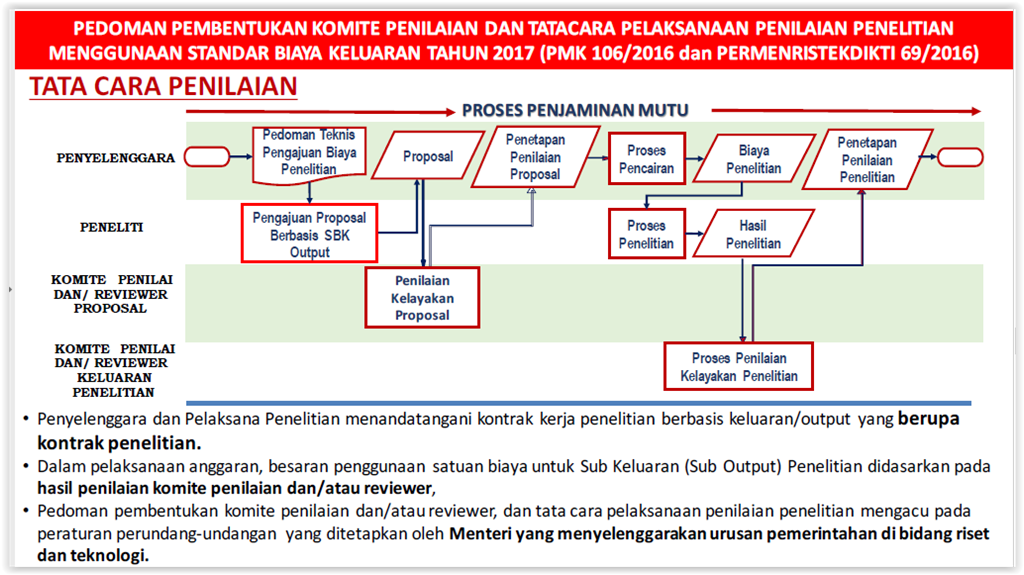 Sumber: Materi Sosialisasi Permenristekdikti No. 69/2016 Biro Hukor_14 Nov 2016
92
93